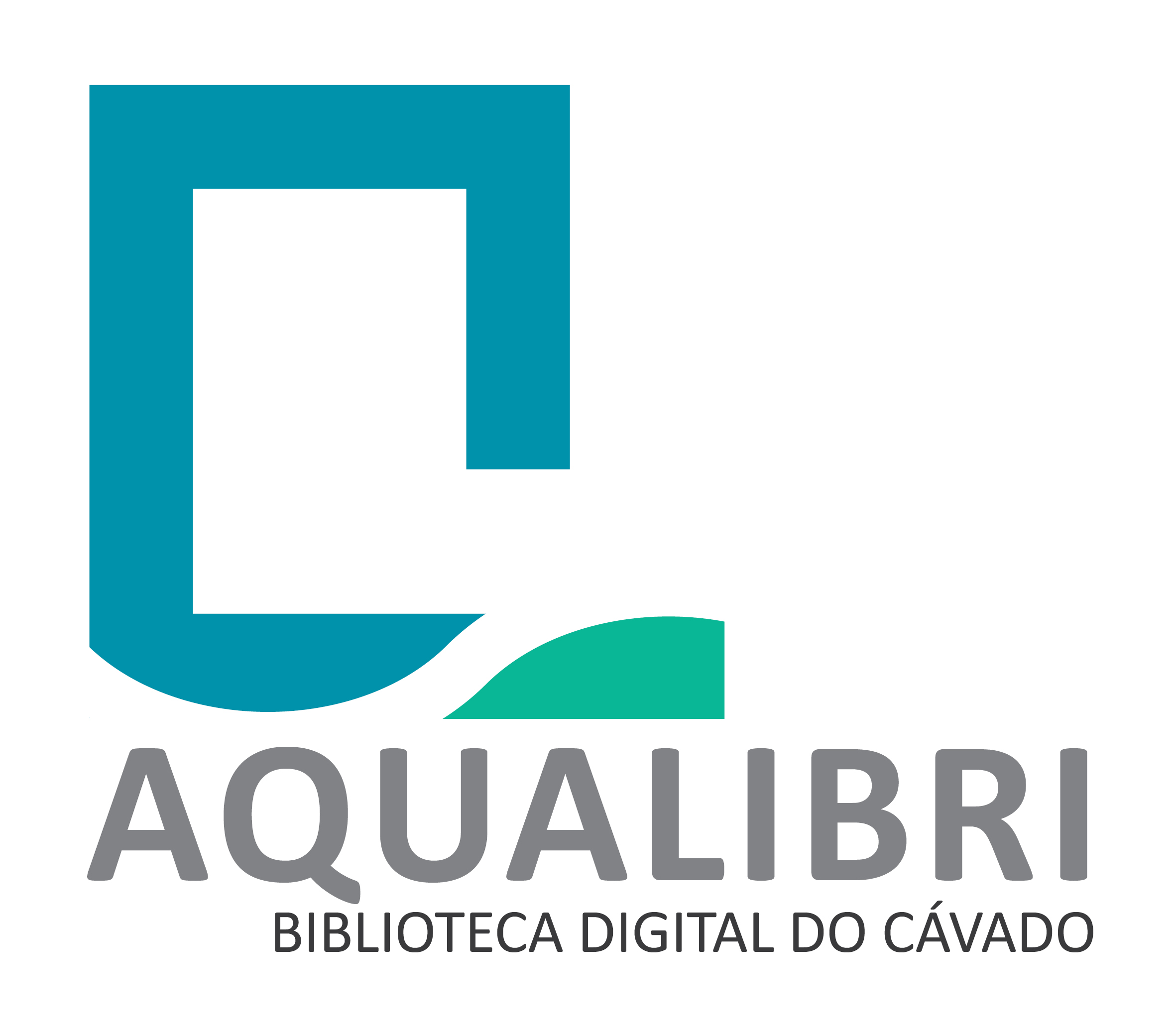 III Encontro de Redes Intermunicipais de Bibliotecas Públicas​Avaliação de impacto de projetos PADES: apresentação de resultadosAquaLibri - Biblioteca Digital do Cávado
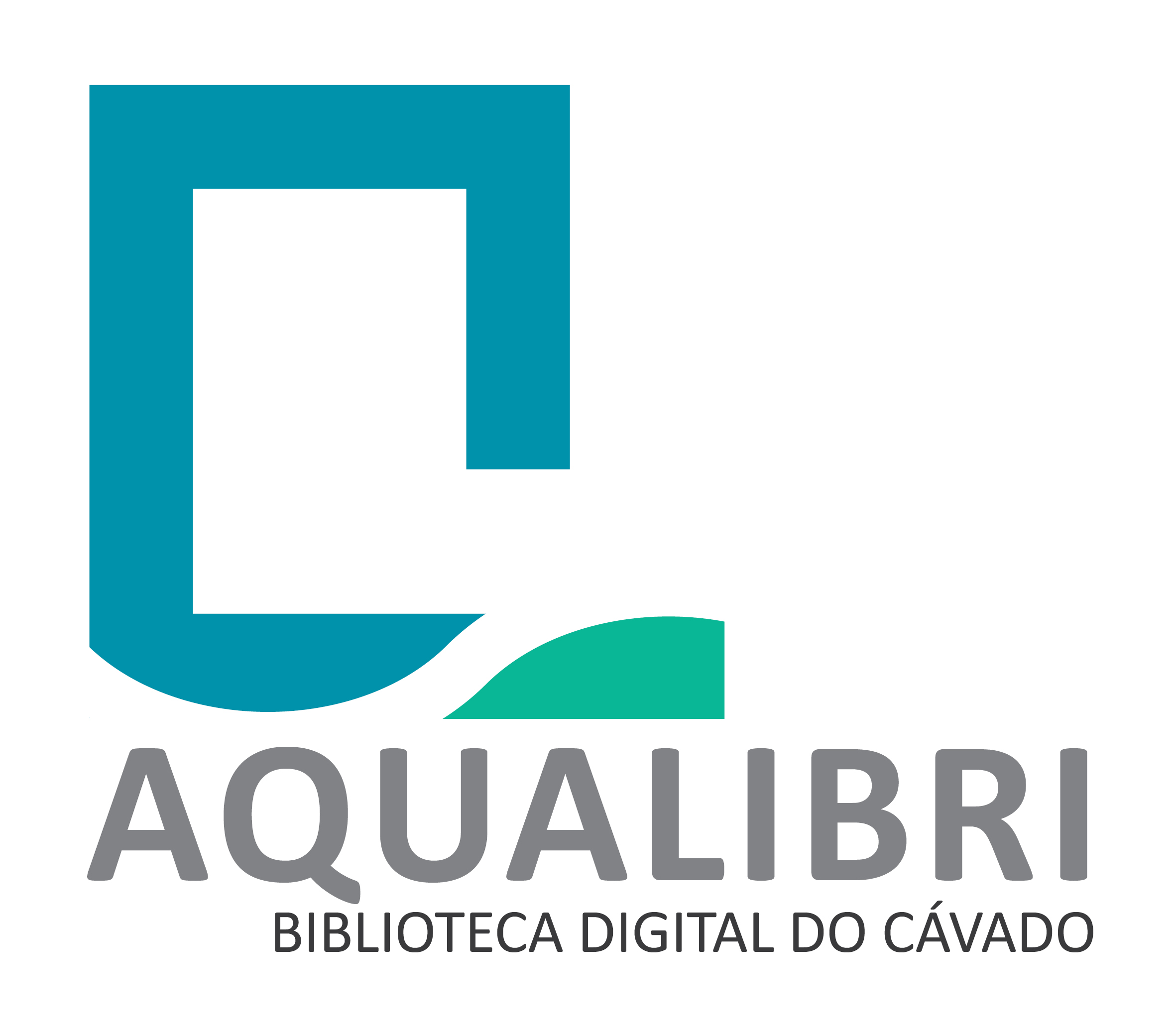 Rede Intermunicipal de Bibliotecas de Leitura Pública do Cávado (RIBCA)Amares . Barcelos . Braga . Esposende . Terras de Bouro . Vila Verde
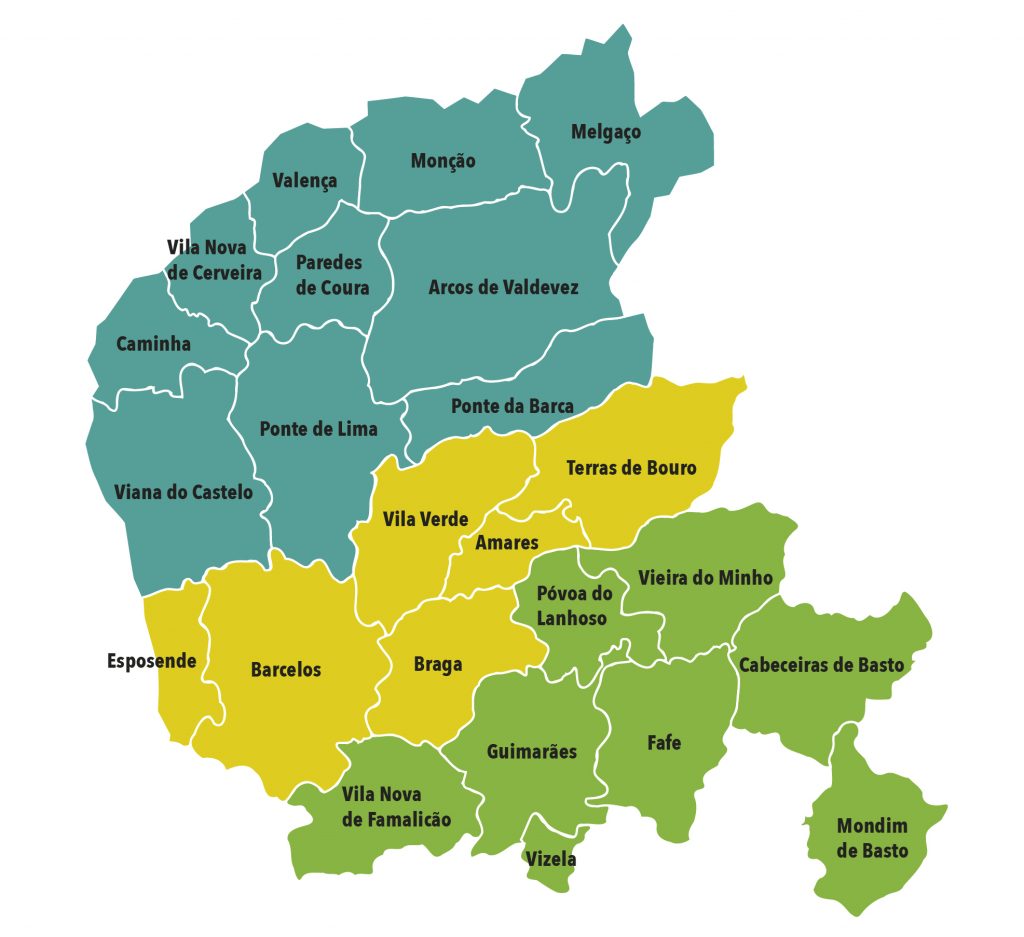 Municípios da CIM Cávado
Fonte: Europe Direct Minho
2018 - Criação da RIBCA
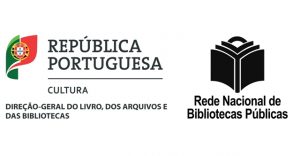 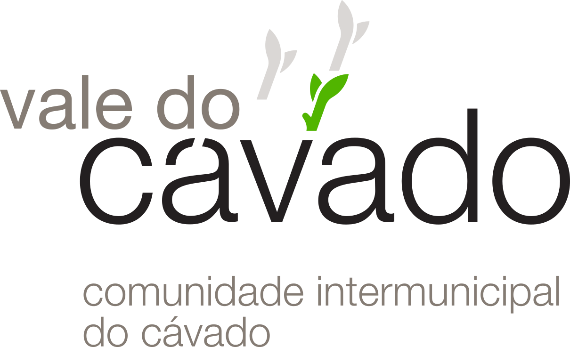 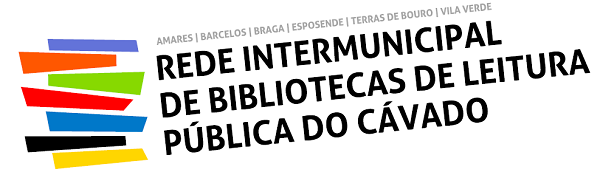 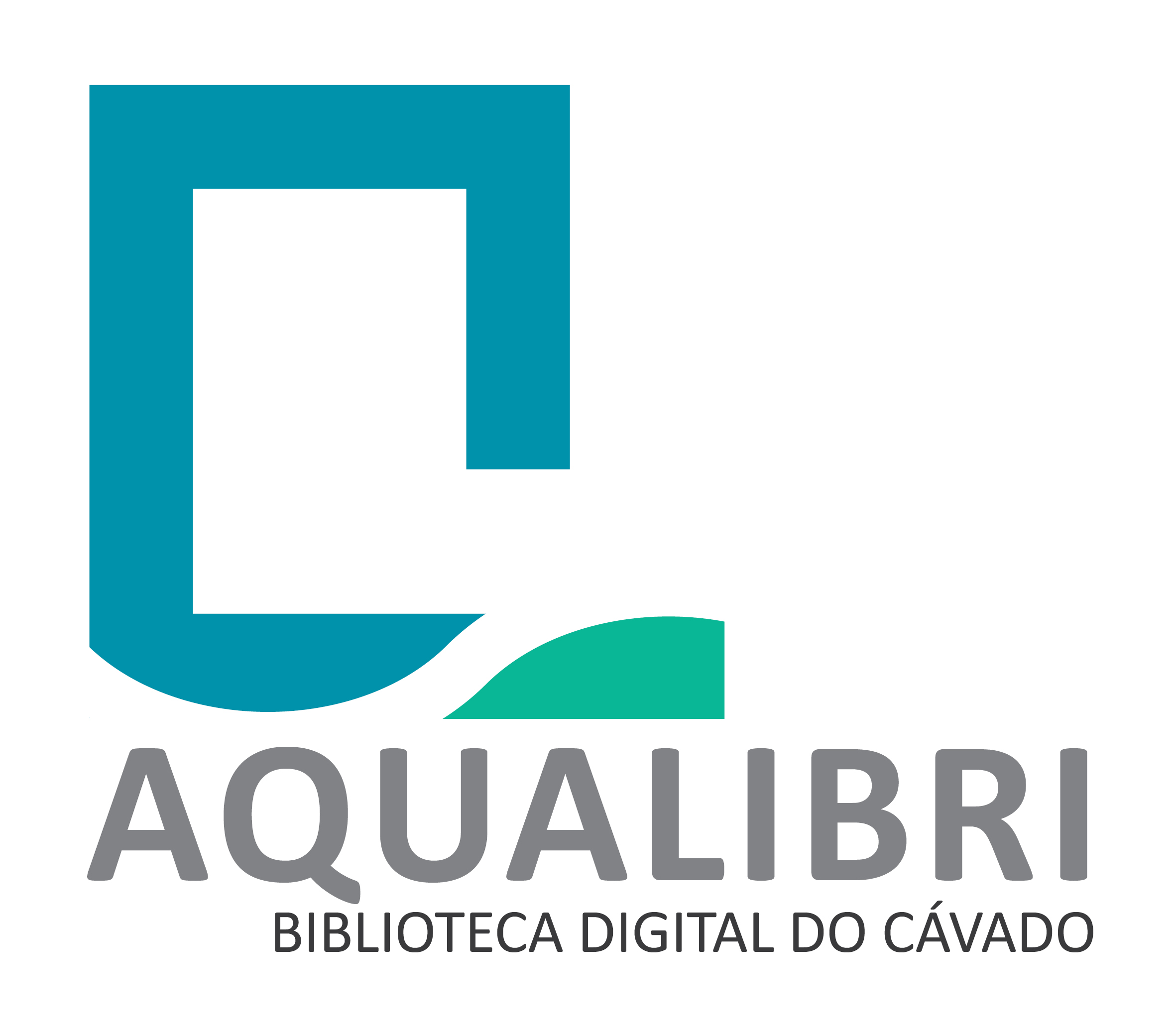 Projeto PADESAquaLibri – Biblioteca Digital do Cávado
A AquaLibri é uma biblioteca digital patrimonial que disponibiliza obras raras e curiosas, estudos e imagens, vídeos e sons que refletem a história, a cultura, a natureza, o património e as pessoas da região do Cávado.
Surge a partir das coleções das suas bibliotecas de leitura pública, aceita e recebe a colaboração dos cidadãos e das instituições locais para tornar ainda mais viva a memória e a identidade regional.
Com fins culturais, educativos, de investigação, criação e lazer e tendo por objetivo contribuir para uma sociedade mais aberta e informada, a AquaLibri permite o acesso aberto a uma vasta coleção de recursos sobre os autores e a região do Cávado, tendo por base as coleções patrimoniais e de Fundo Local das bibliotecas de leitura pública de Amares, Barcelos, Braga, Esposende e Vila Verde e do Município de Terras de Bouro.
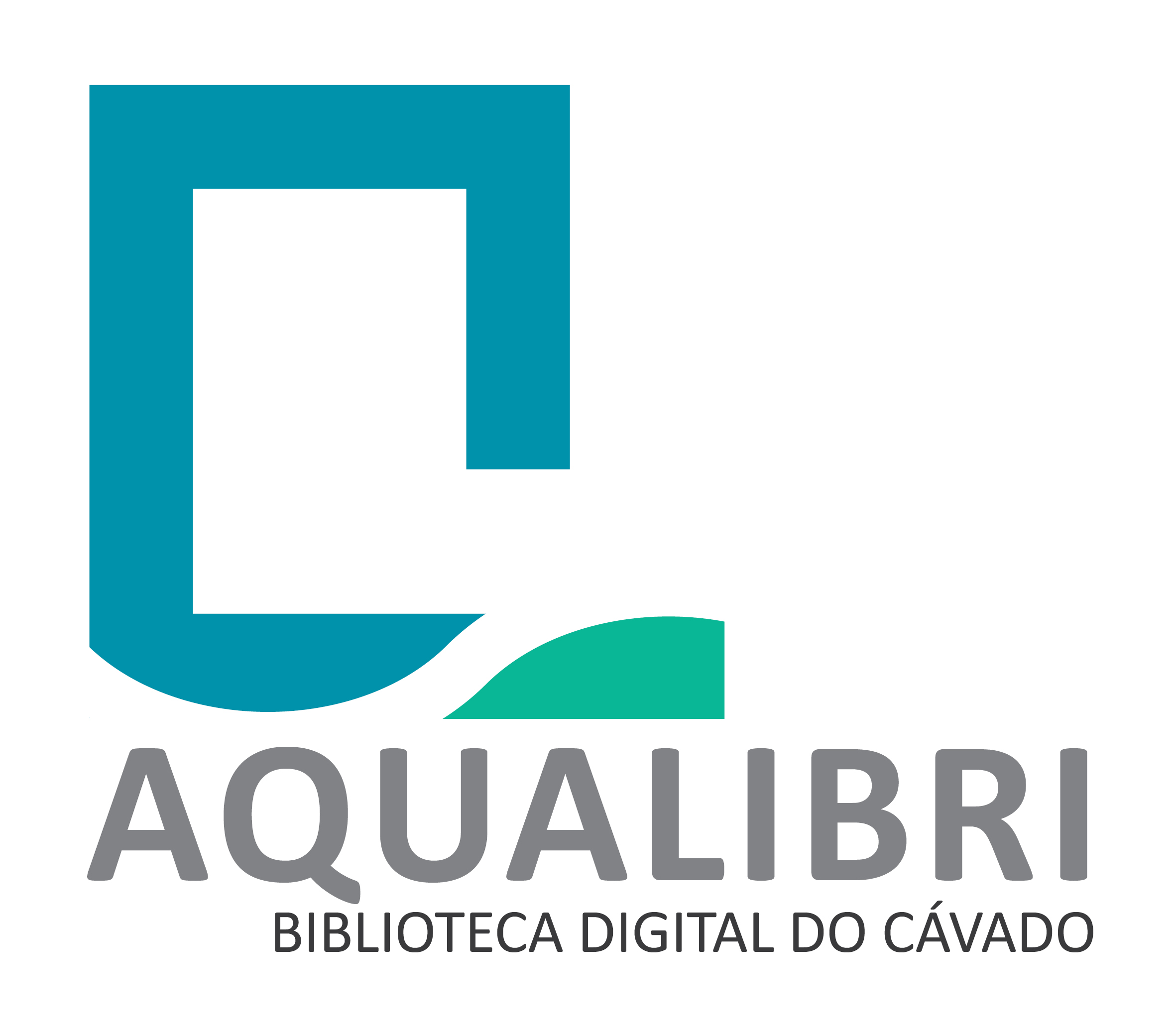 Projeto PADESAquaLibri – Biblioteca Digital do Cávado
Aprovação pelo PADES (Programa de Apoio ao Desenvolvimento de Serviços das Bibliotecas Públicas) em finais de 2019
Assinatura do Contrato Programa entre a DGLAB e a Comunidade Intermunicipal do Cávado publicado em DR em fevereiro de 2020
Montagem do projeto 2020-2021
Abertura oficial da AquaLibri em março de 2022
2022 – Apresentação pública em todos os Municípios da RIBCA
2022-2024 – Participação em encontros, webinares e partilha de boas práticas
Menção Honrosa do Prémio de Boas Práticas de Bibliotecas Públicas Municipais Maria José Moura 2021
Integração no RNOD - Registo Nacional de Objetos Digitais, agregador de objetos digitais disponibilizados em rede por entidades portuguesas, que visa a coordenação e difusão desses recursos, a nível nacional e internacional, designadamente através da Biblioteca Digita Europeana.
Integra o consórcio de instituições culturais e educativas ROSSIO, coordenado pela Faculdade de Ciências Sociais e Humanas da Universidade NOVA de Lisboa, que disponibiliza um conjunto de fontes e recursos digitais, representativos da riqueza e da diversidade da história, da sociedade e do património cultural de língua portuguesa.
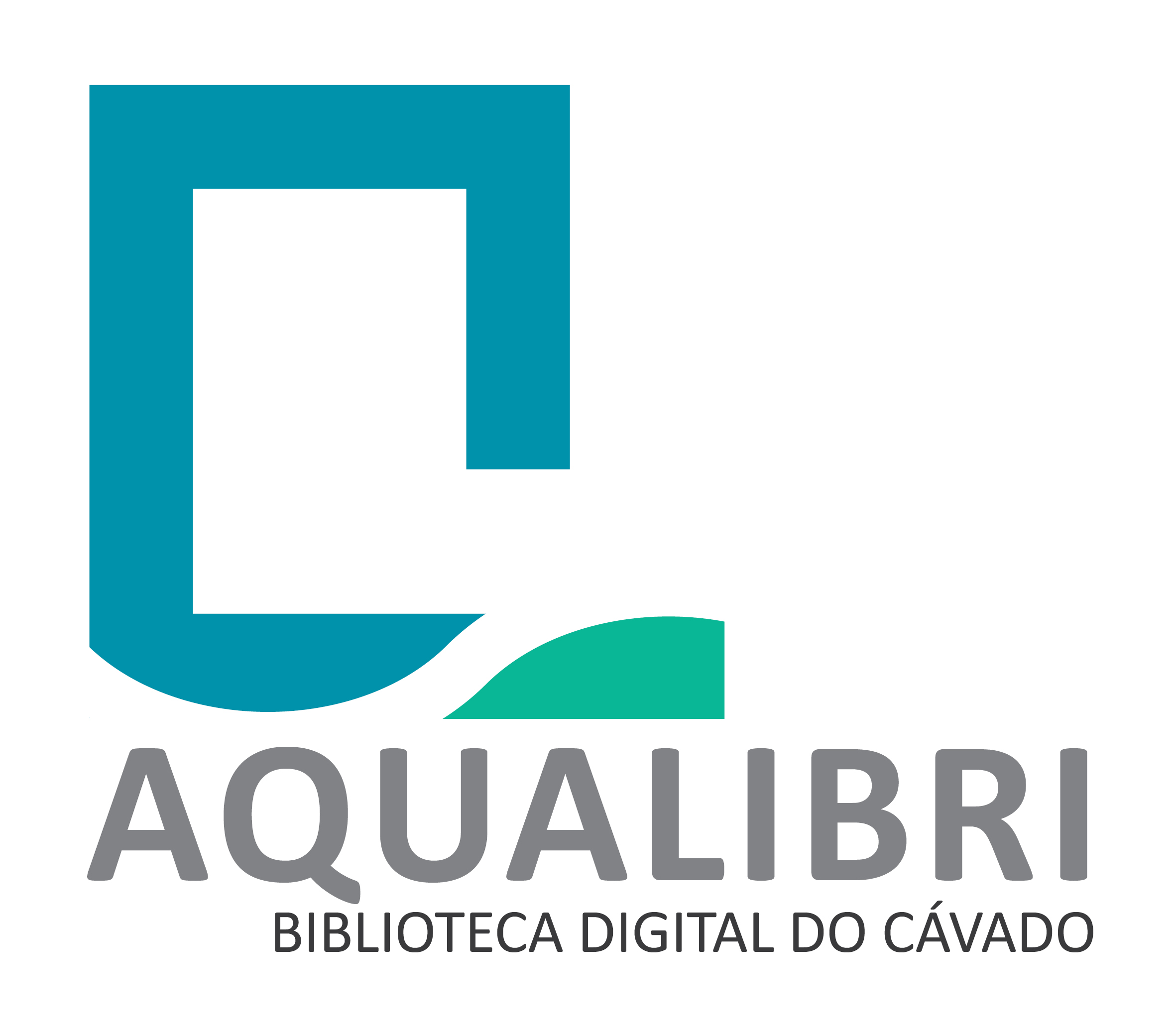 Avaliação de impacto de projetos PADES: apresentação de resultadosAquaLibri – Biblioteca Digital do Cávado
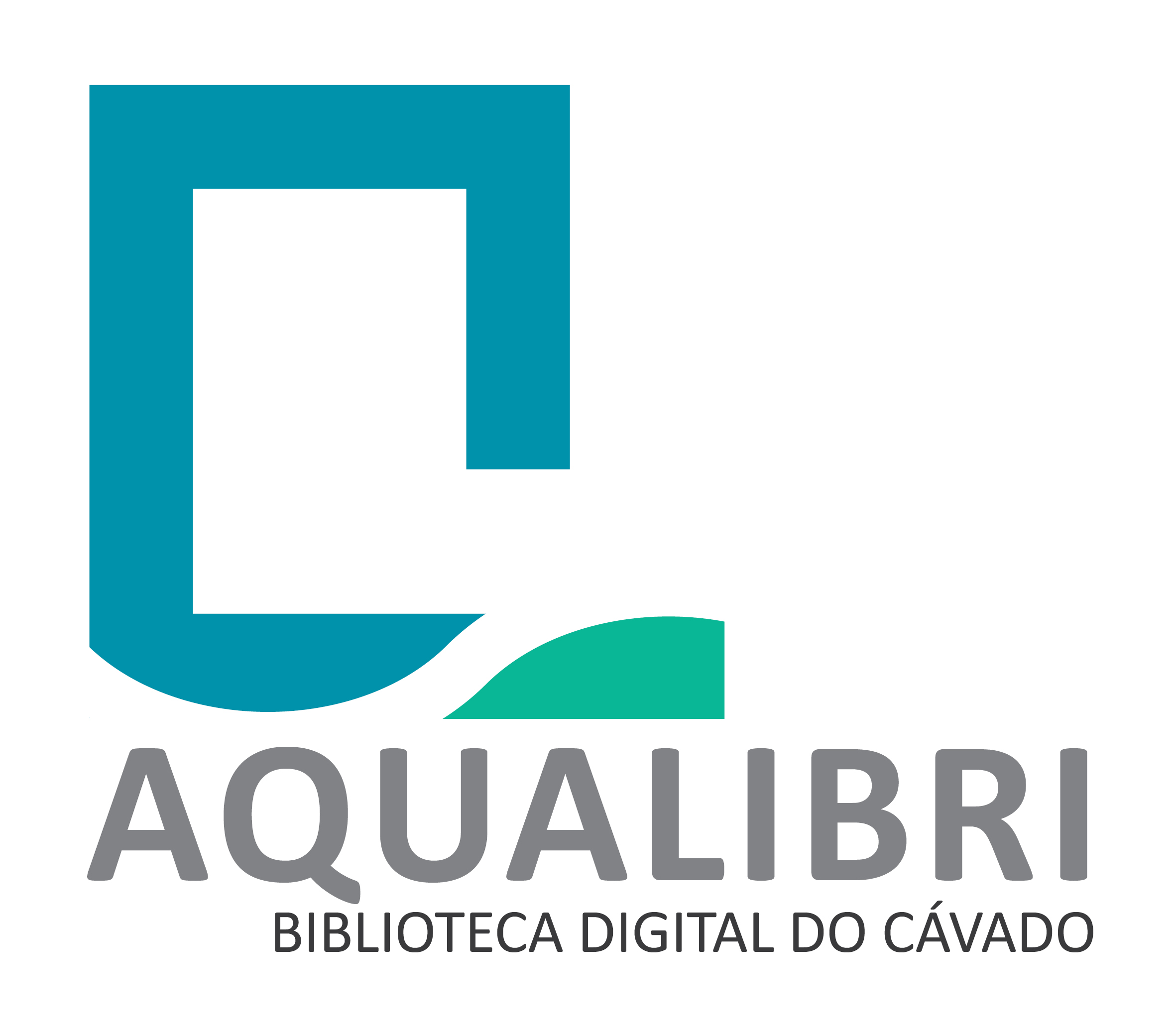 Avaliação de impacto de projetos PADES: apresentação de resultadosAquaLibri – Biblioteca Digital do Cávado
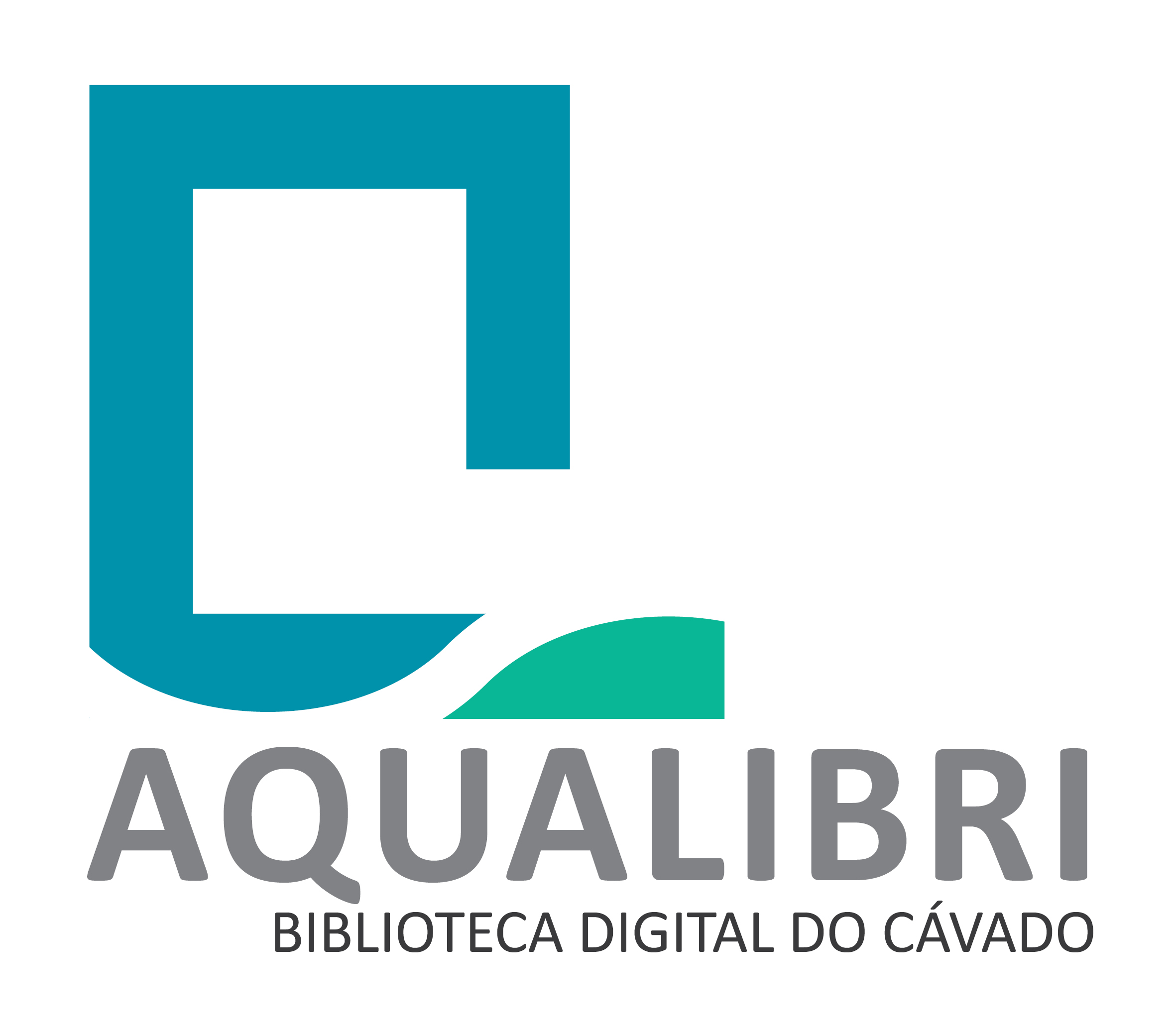 Avaliação de impacto de projetos PADES: apresentação de resultadosAquaLibri – Biblioteca Digital do Cávado
Top 10 consulta por país (29-12-2022)
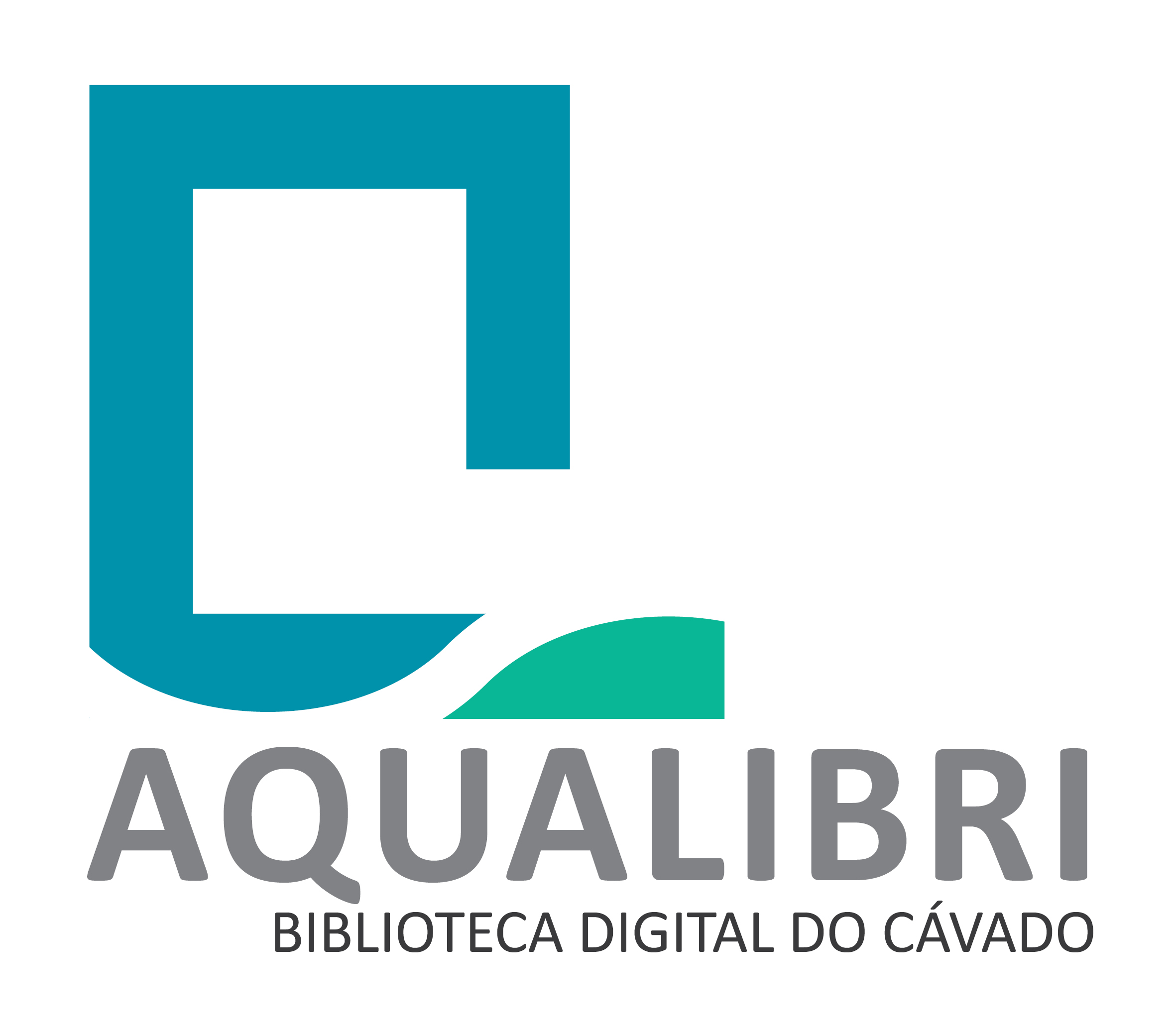 Avaliação de impacto de projetos PADES: apresentação de resultadosAquaLibri – Biblioteca Digital do Cávado
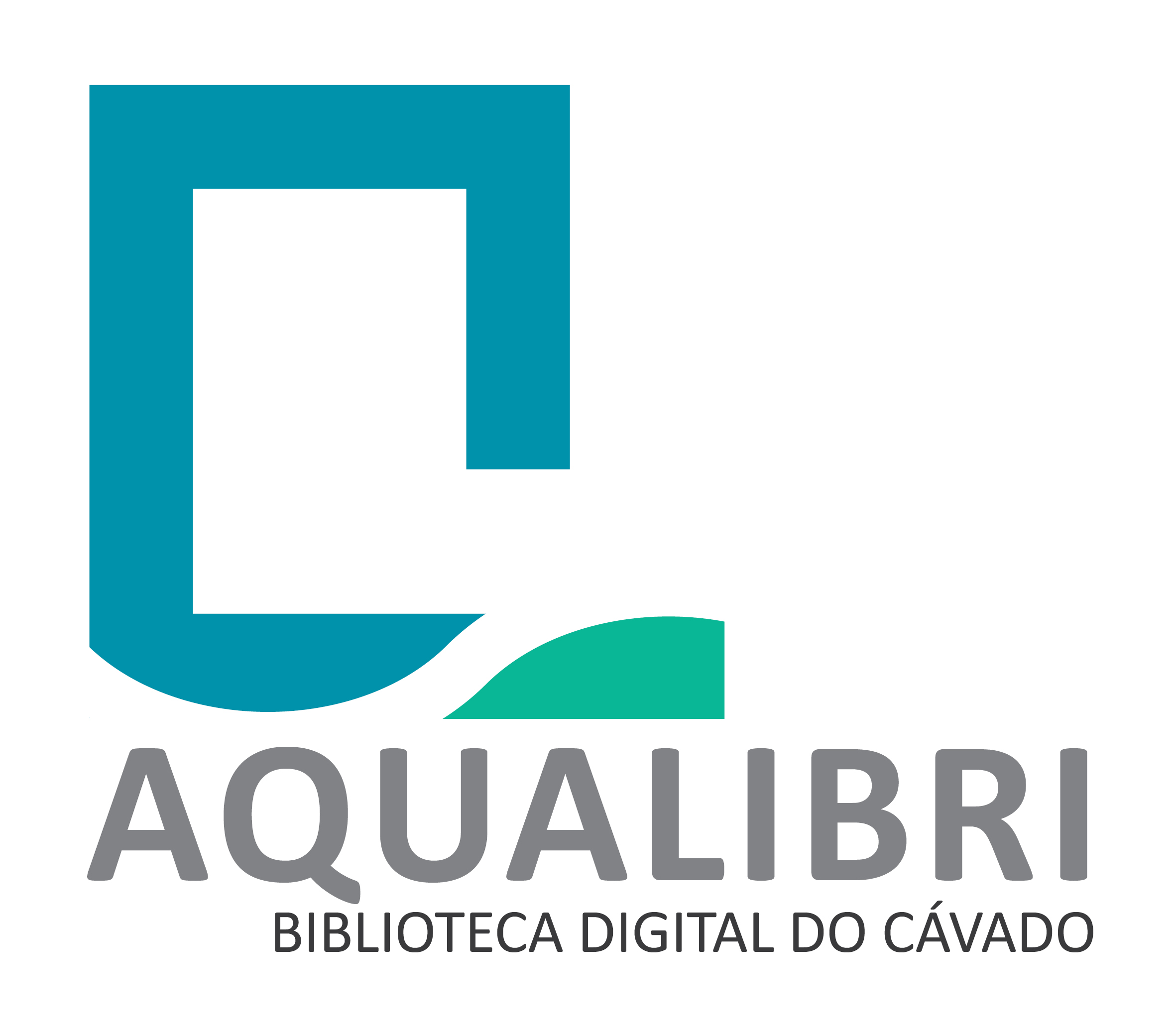 Avaliação de impacto de projetos PADES: apresentação de resultadosAquaLibri – Biblioteca Digital do Cávado
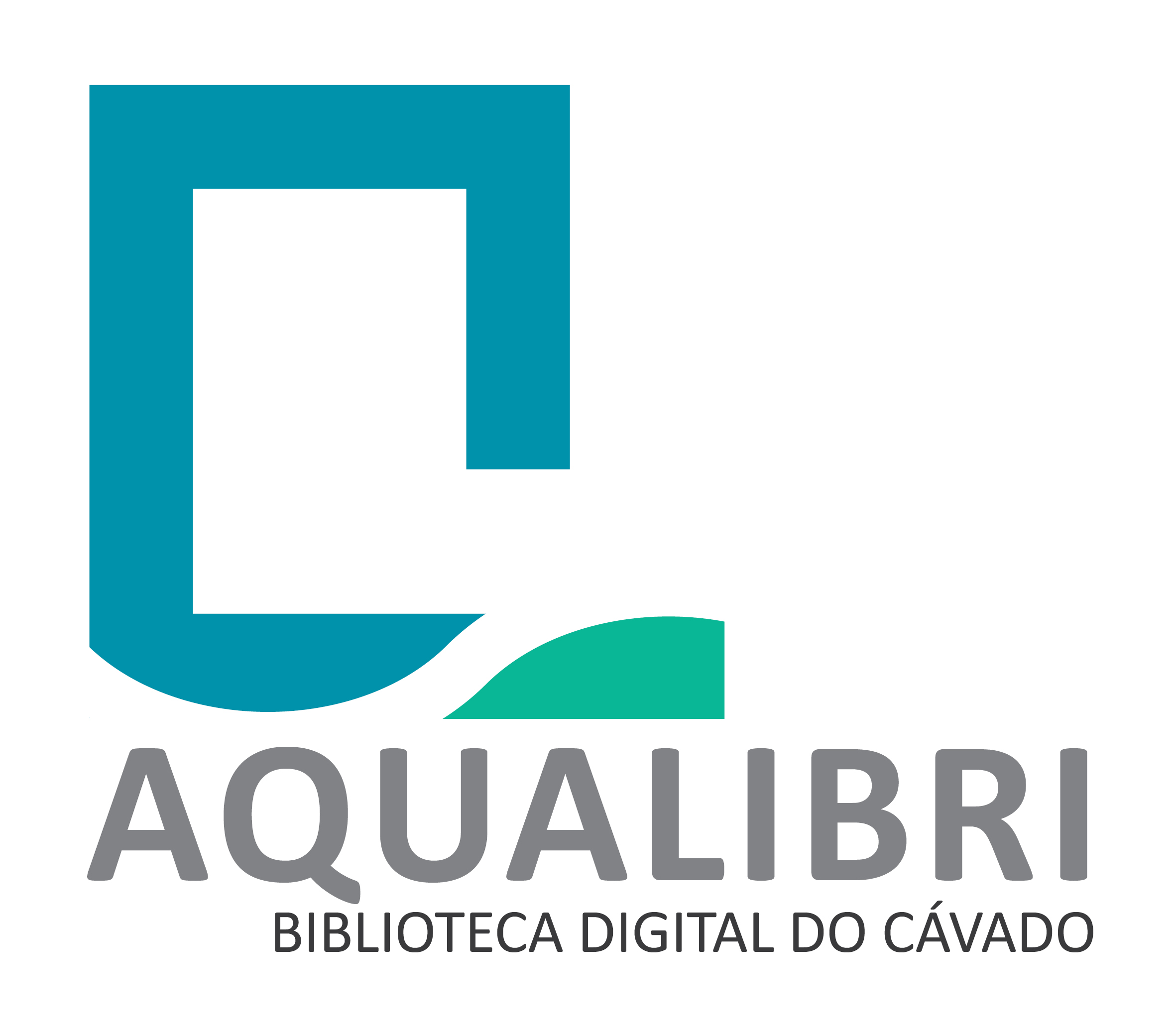 Avaliação de impacto de projetos PADES: apresentação de resultadosAquaLibri – Biblioteca Digital do Cávado
Top 10 consulta por país (30-12-2023)
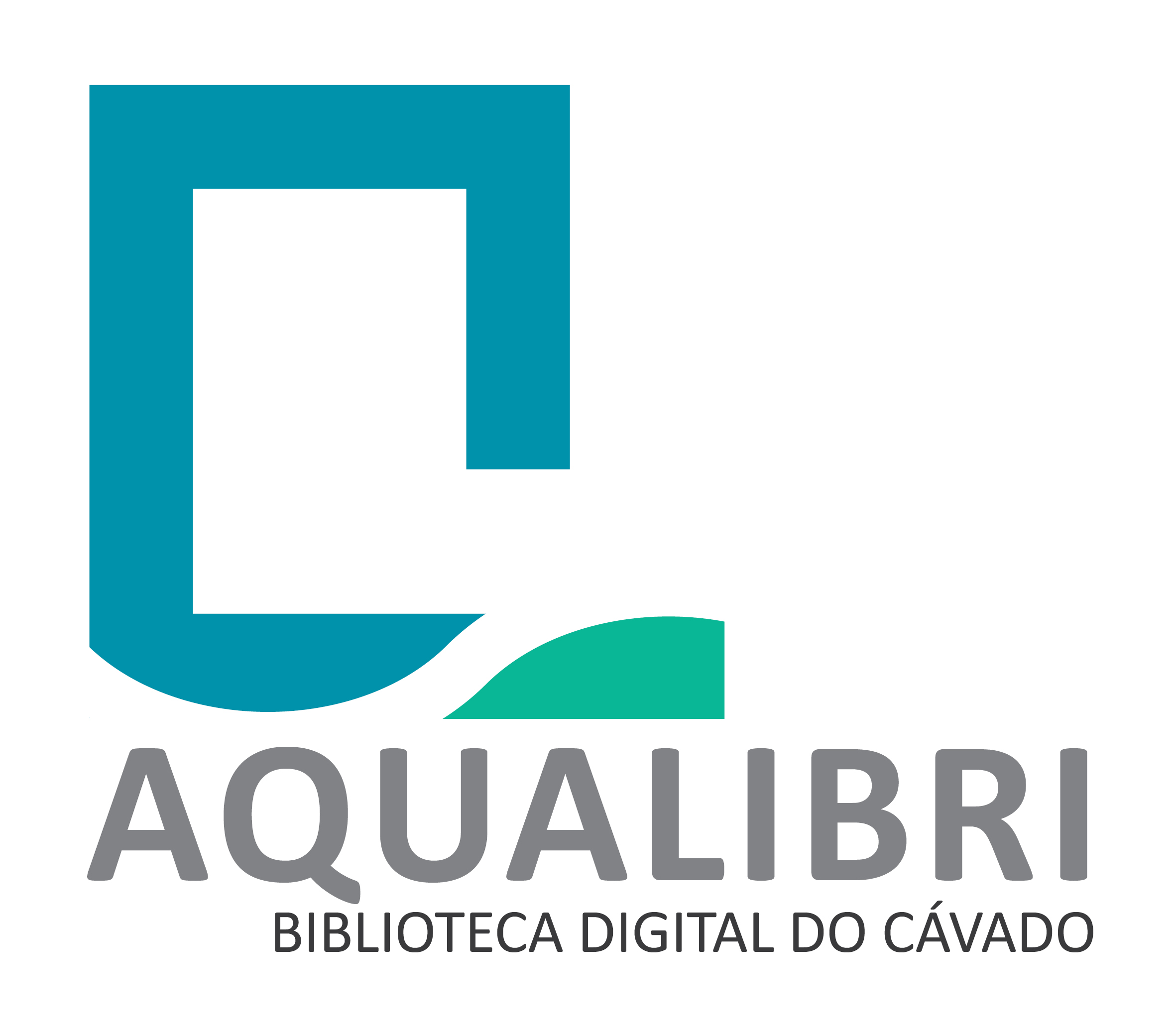 Avaliação de impacto de projetos PADES: apresentação de resultadosAquaLibri – Biblioteca Digital do Cávado
Avaliação de impacto de projetos PADES: apresentação de resultadosAquaLibri – Biblioteca Digital do Cávado
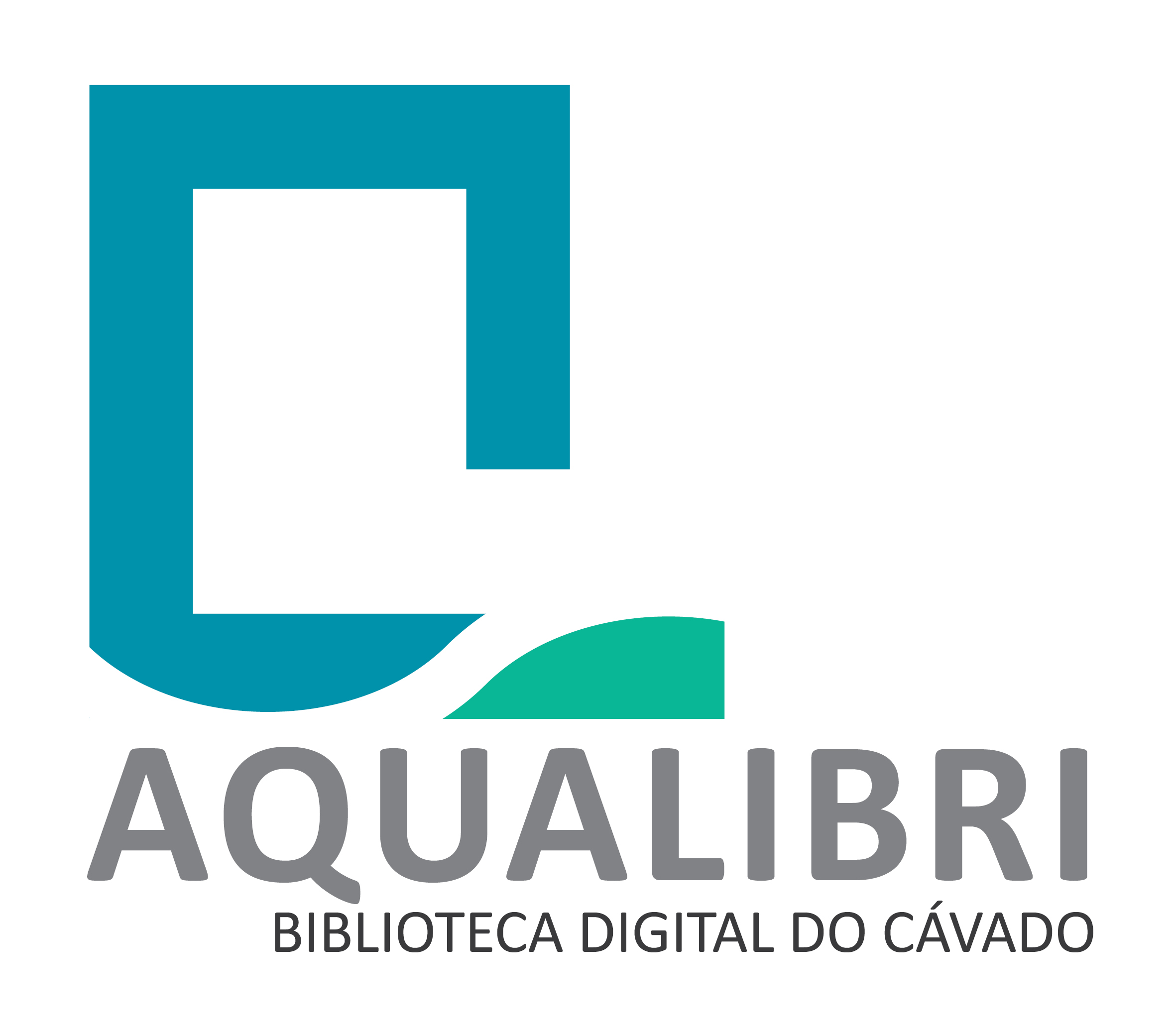 Avaliação de impacto de projetos PADES: apresentação de resultadosAquaLibri – Biblioteca Digital do Cávado
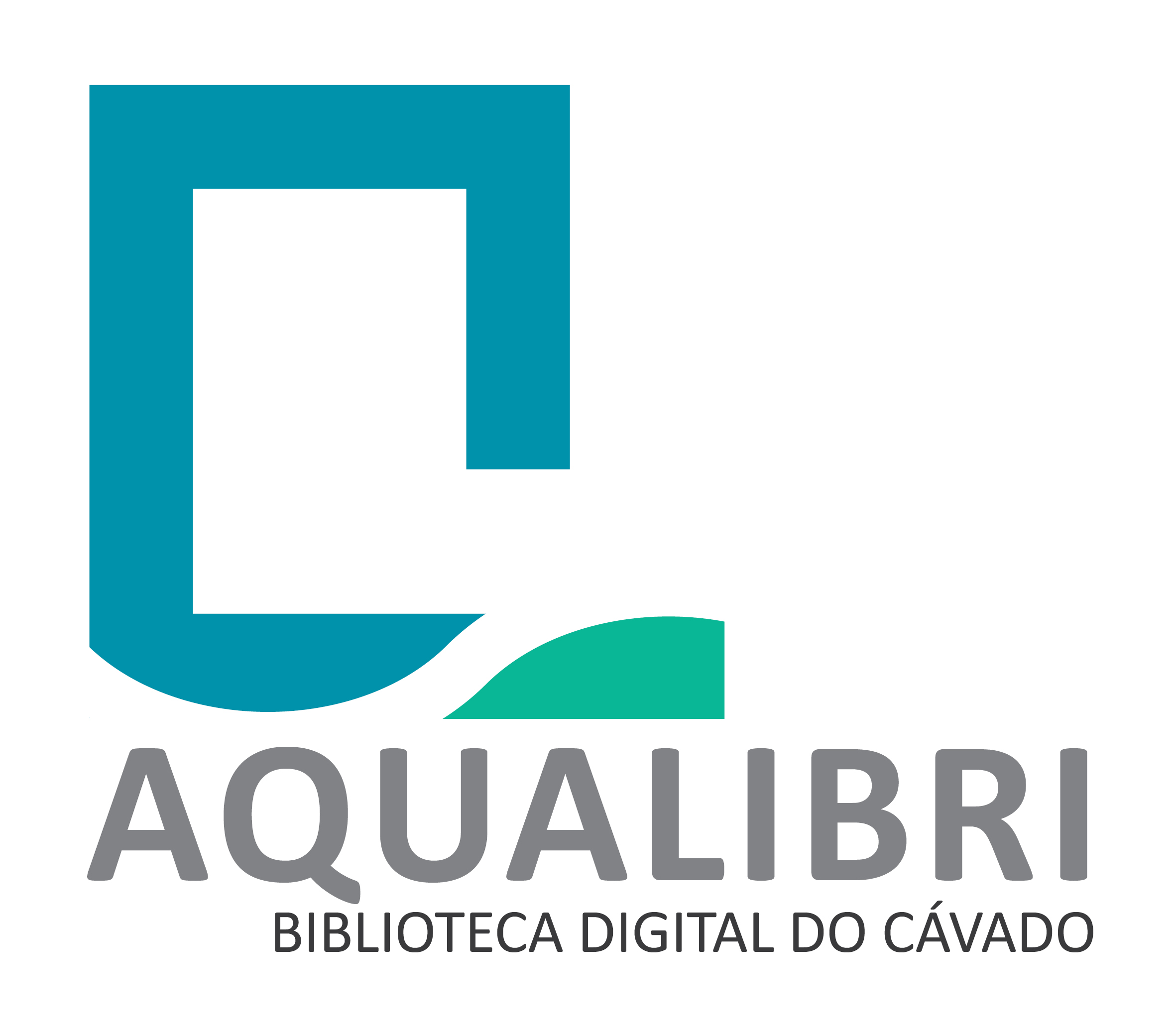 Top 10 consulta por país (31-10-2024)
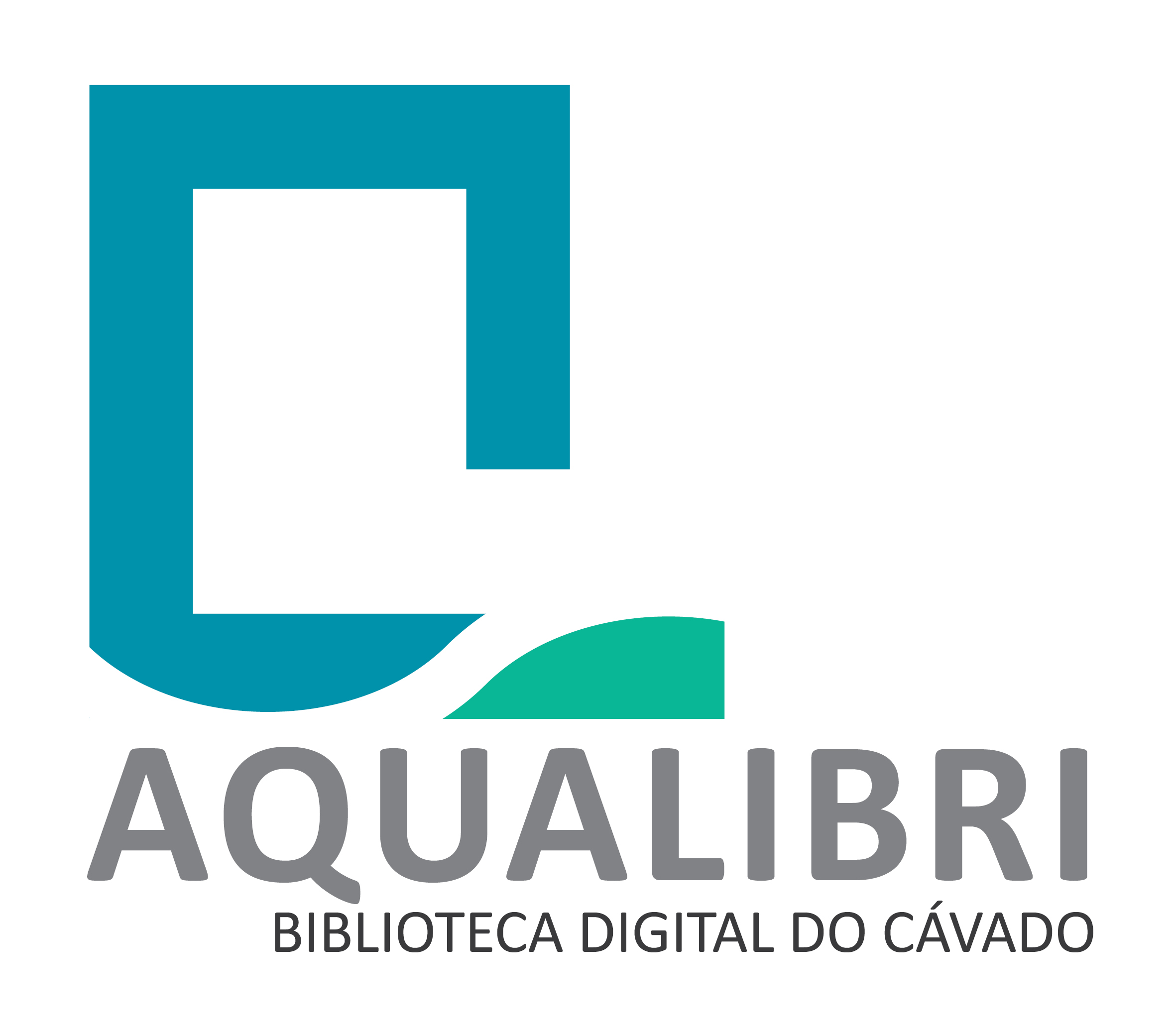 Avaliação de impacto de projetos PADES: apresentação de resultadosAquaLibri – Biblioteca Digital do Cávado
Resumo dos indicadores da AquaLibri 2022-2024
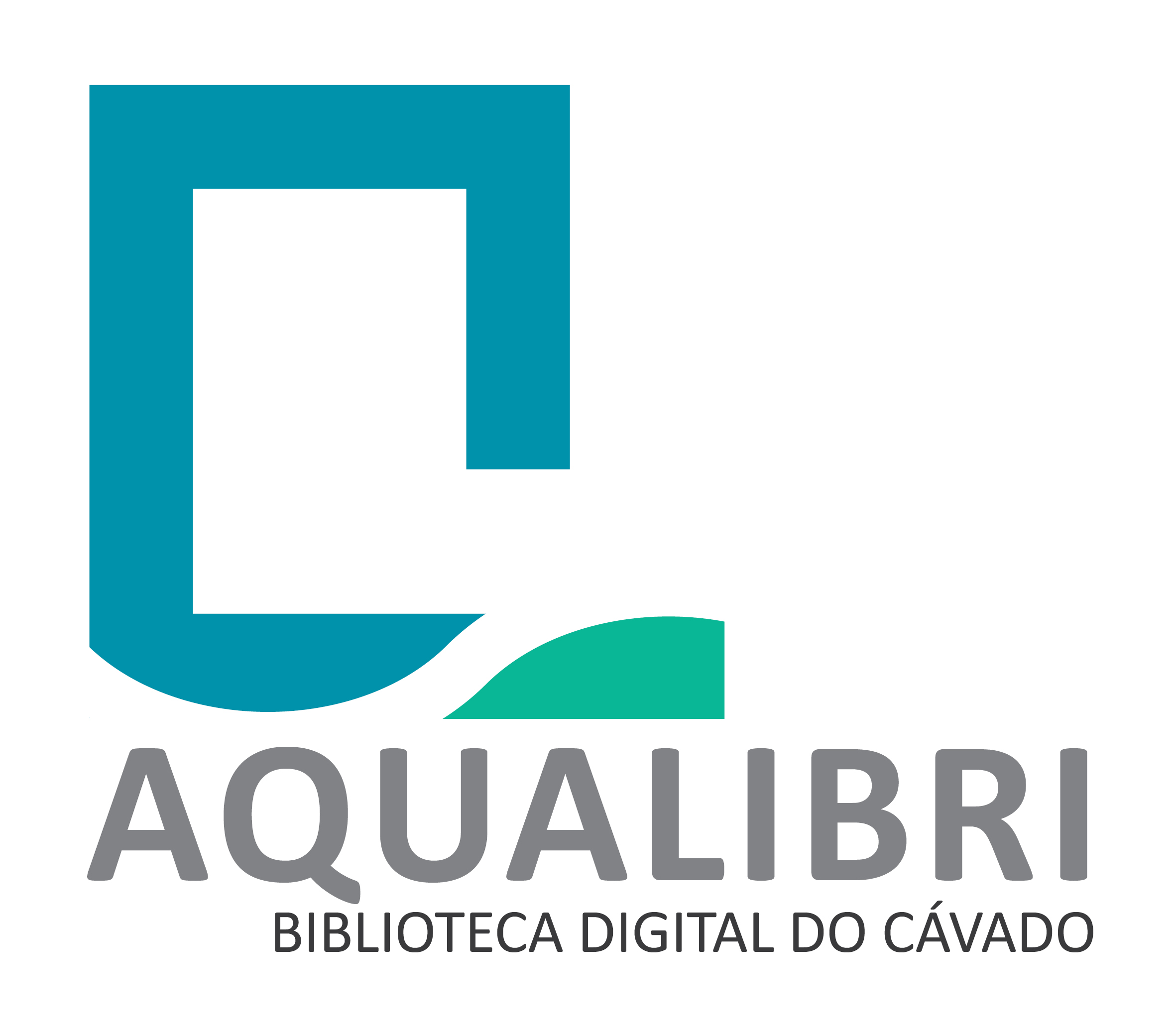 Avaliação de impacto de projetos PADES: apresentação de resultadosAquaLibri – Biblioteca Digital do Cávado
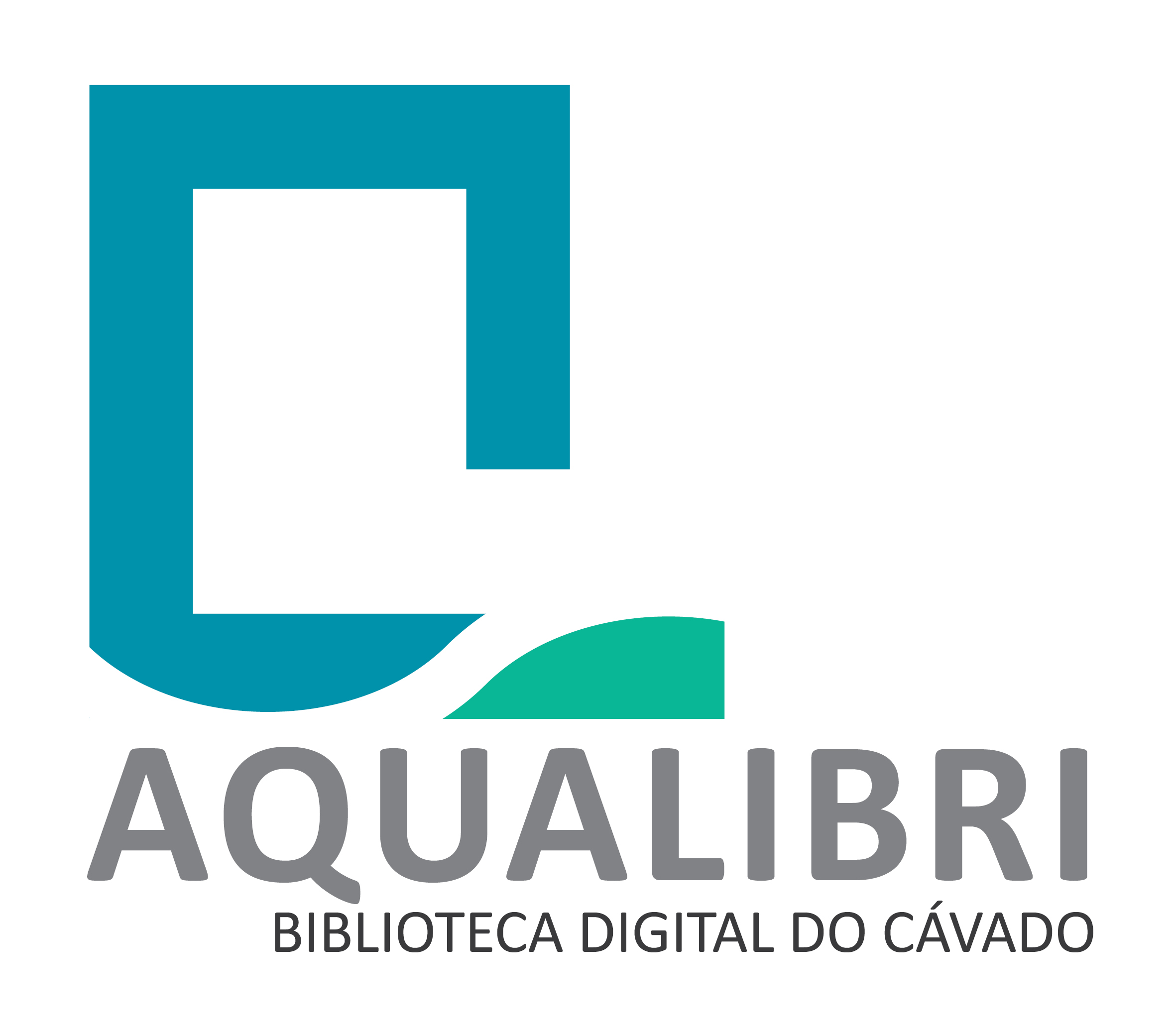 Avaliação de impacto de projetos PADES: apresentação de resultadosAquaLibri – Biblioteca Digital do Cávado
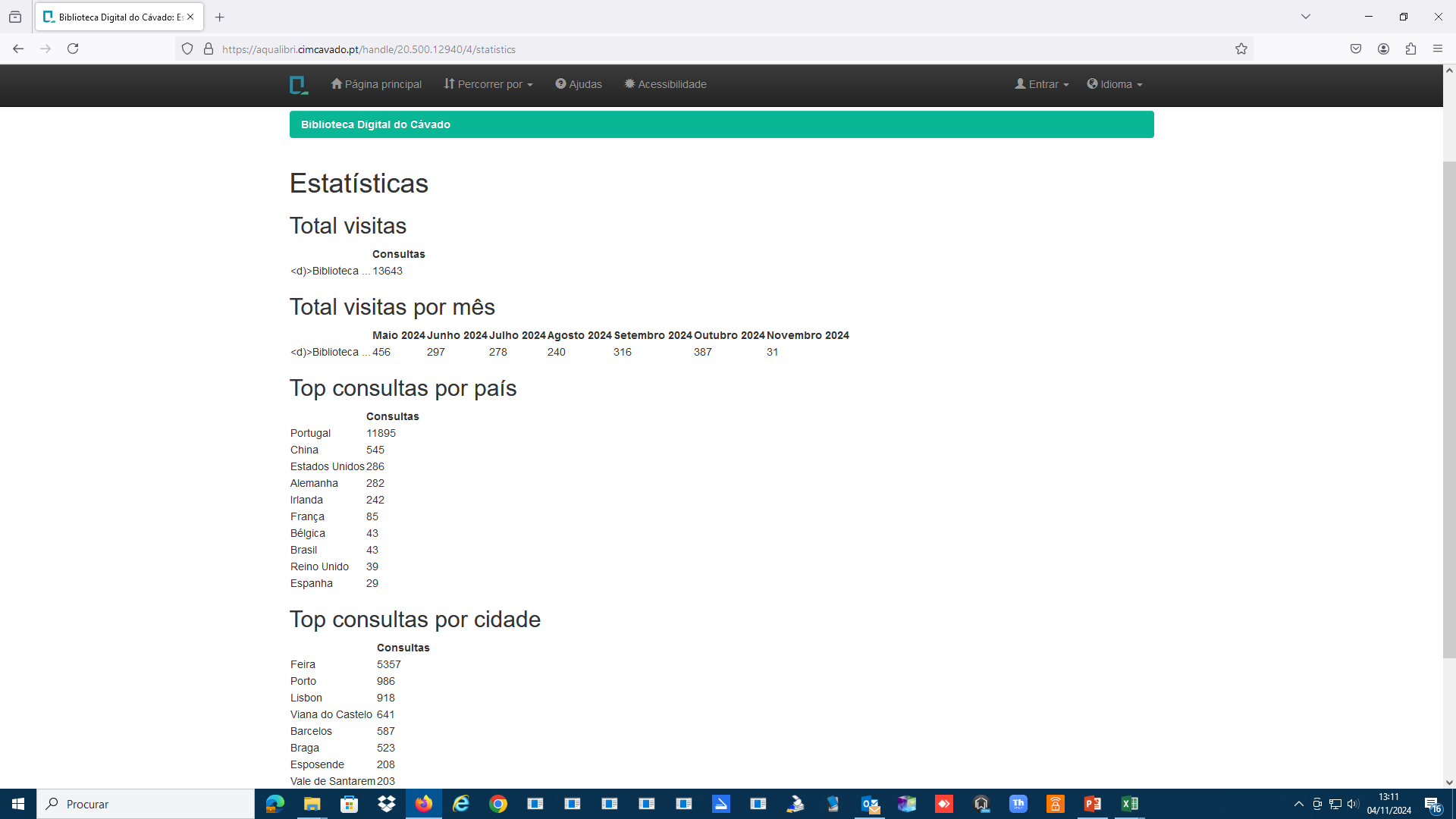 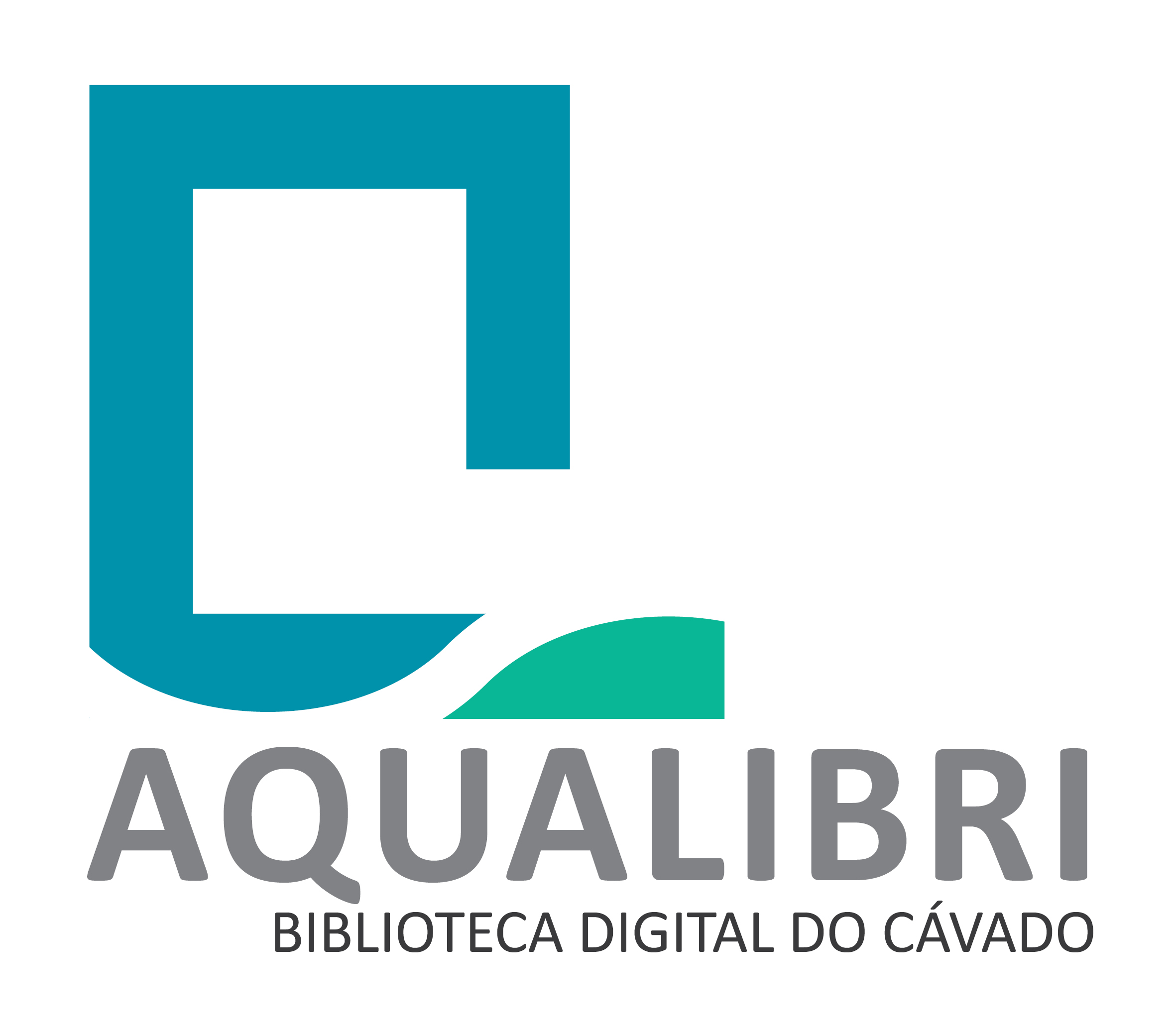 Avaliação de impacto de projetos PADES: apresentação de resultadosAquaLibri – Biblioteca Digital do Cávado
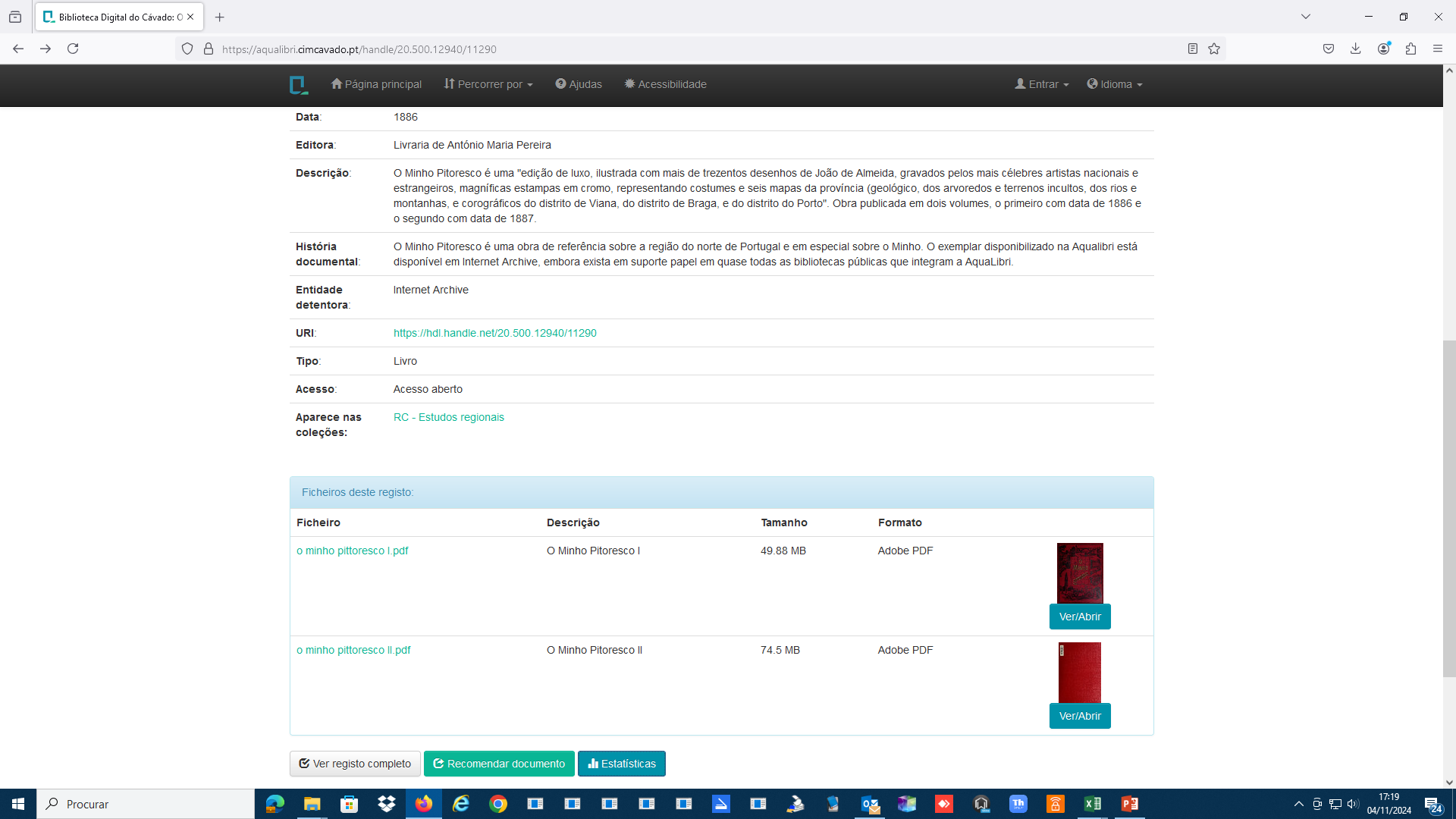 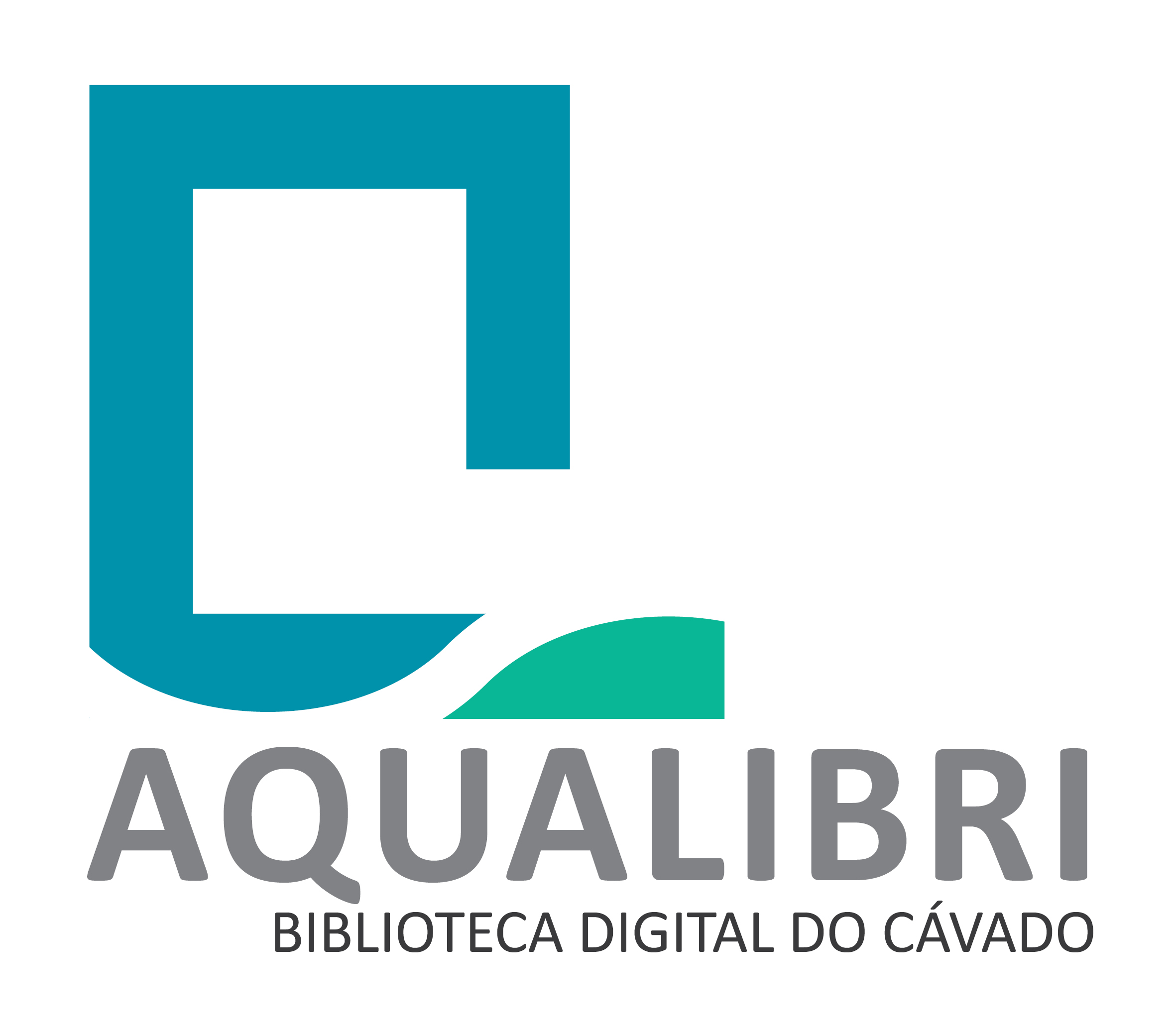 Avaliação de impacto de projetos PADES: apresentação de resultadosAquaLibri – Biblioteca Digital do Cávado
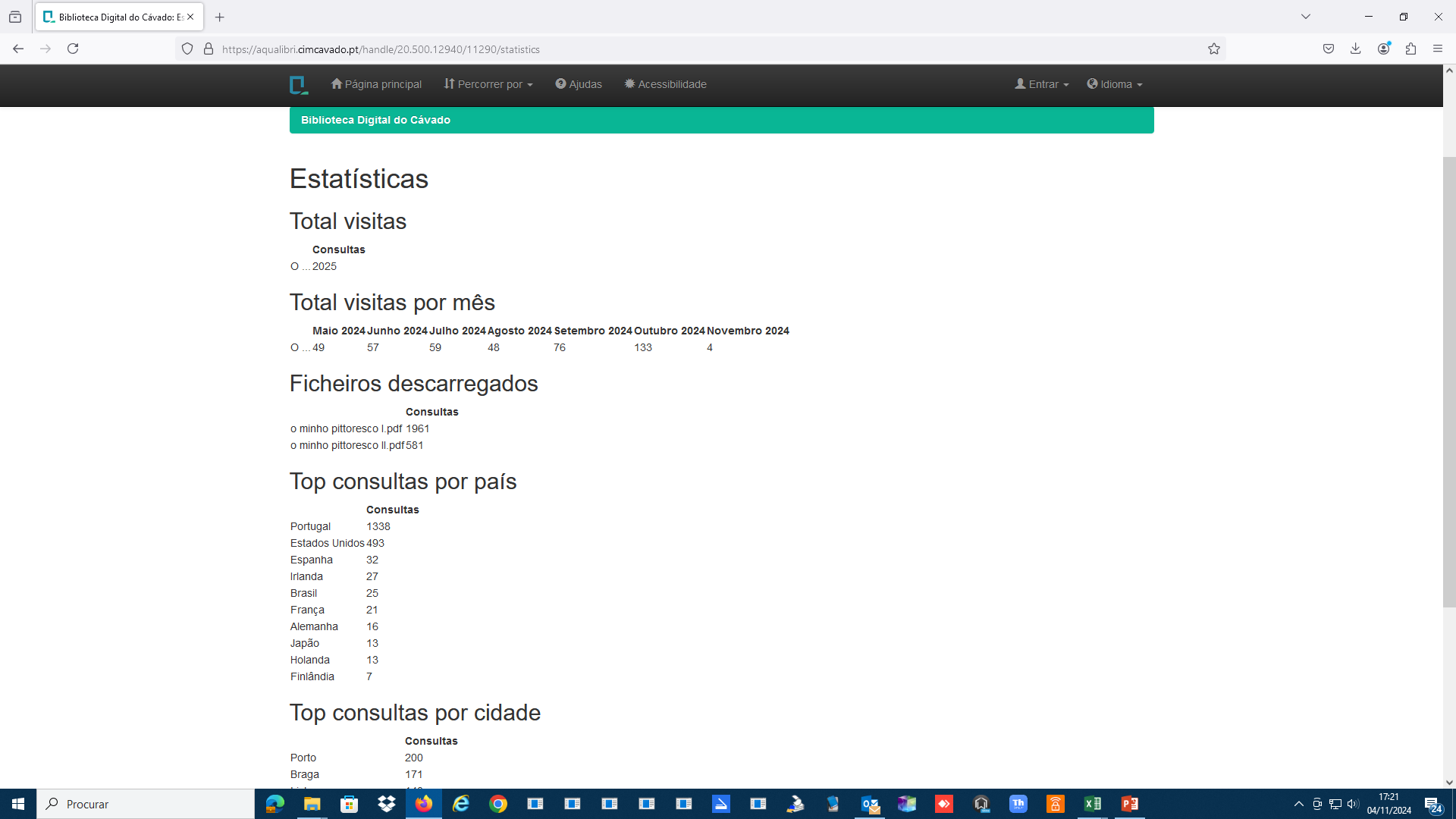 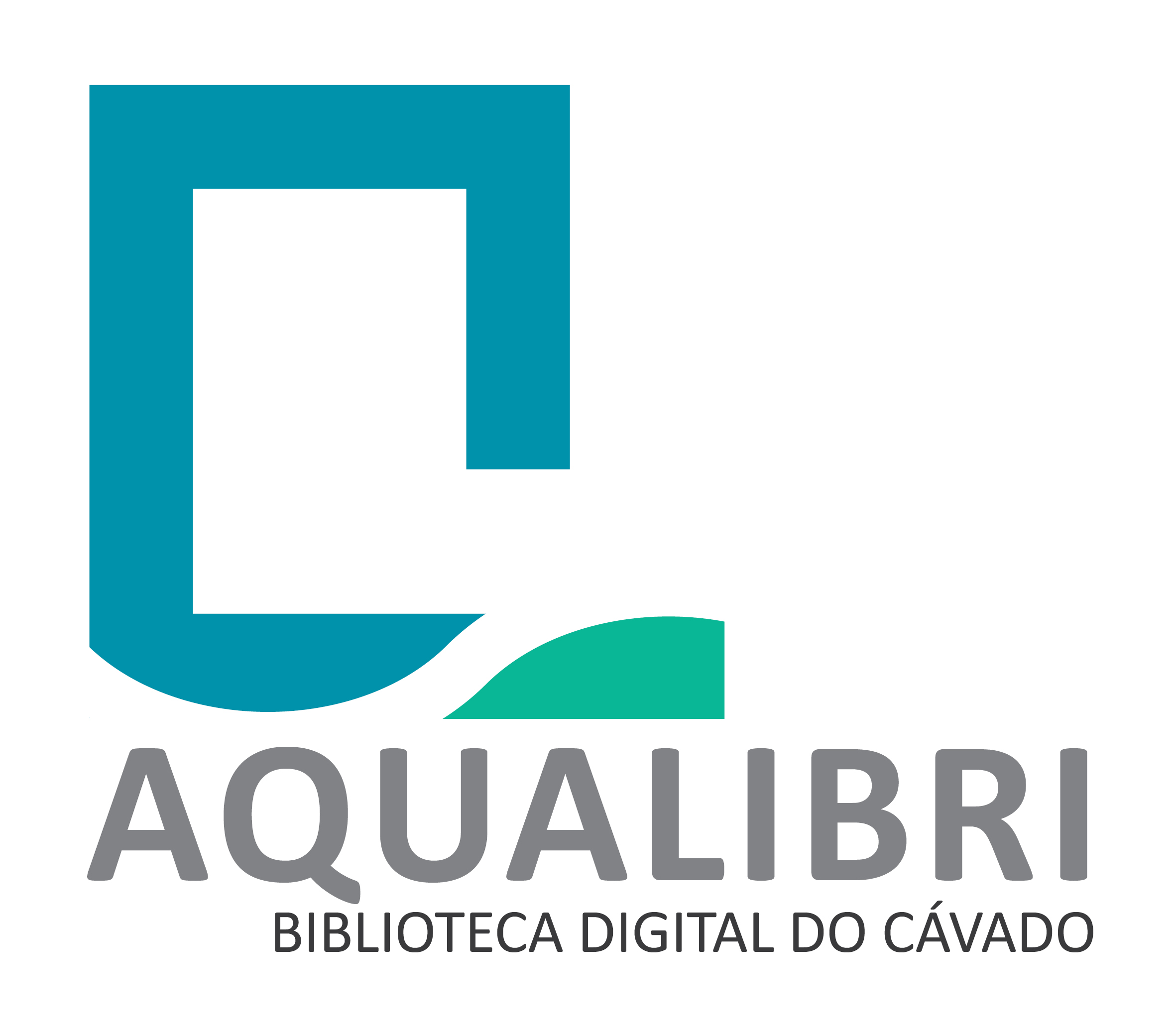 Avaliação de impacto de projetos PADES: apresentação de resultadosAquaLibri – Biblioteca Digital do Cávado
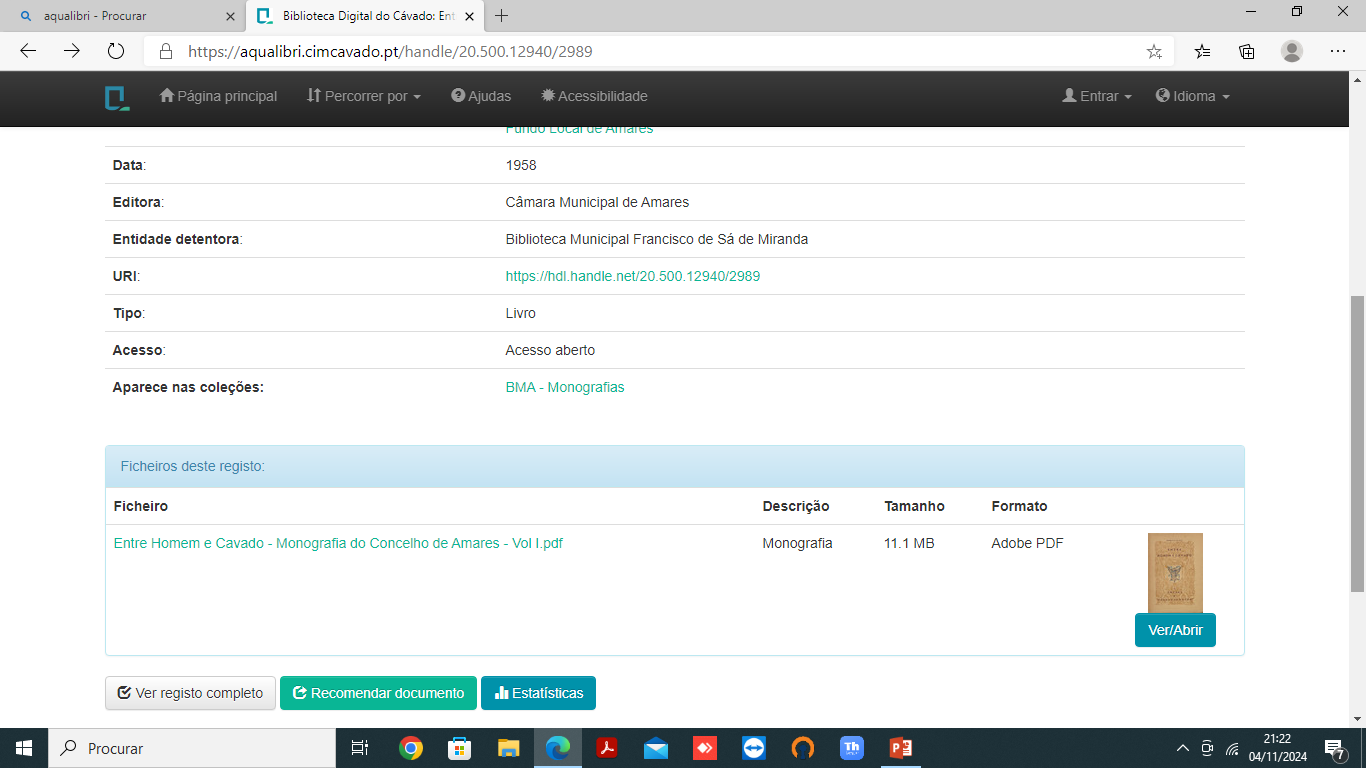 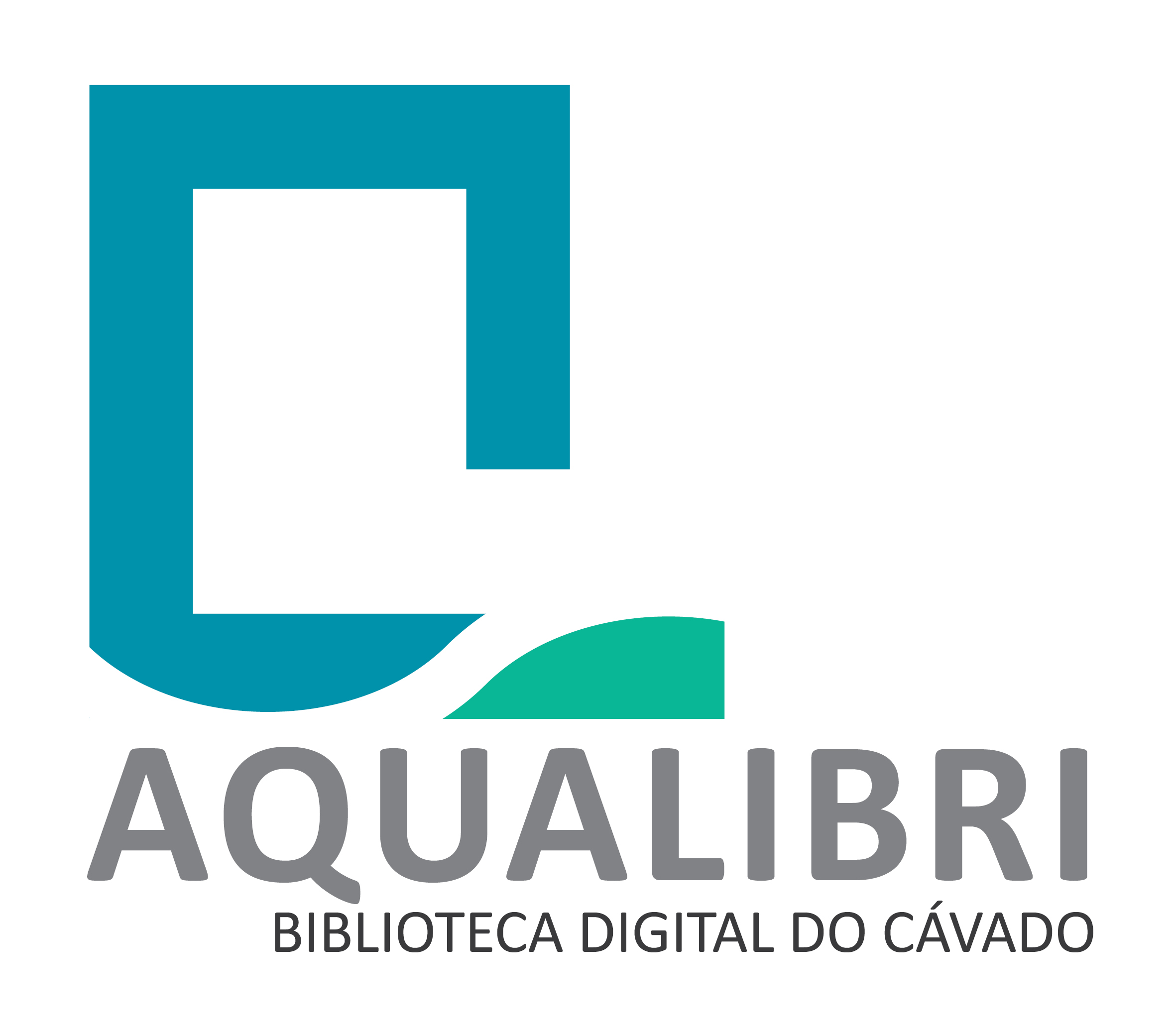 Avaliação de impacto de projetos PADES: apresentação de resultadosAquaLibri – Biblioteca Digital do Cávado
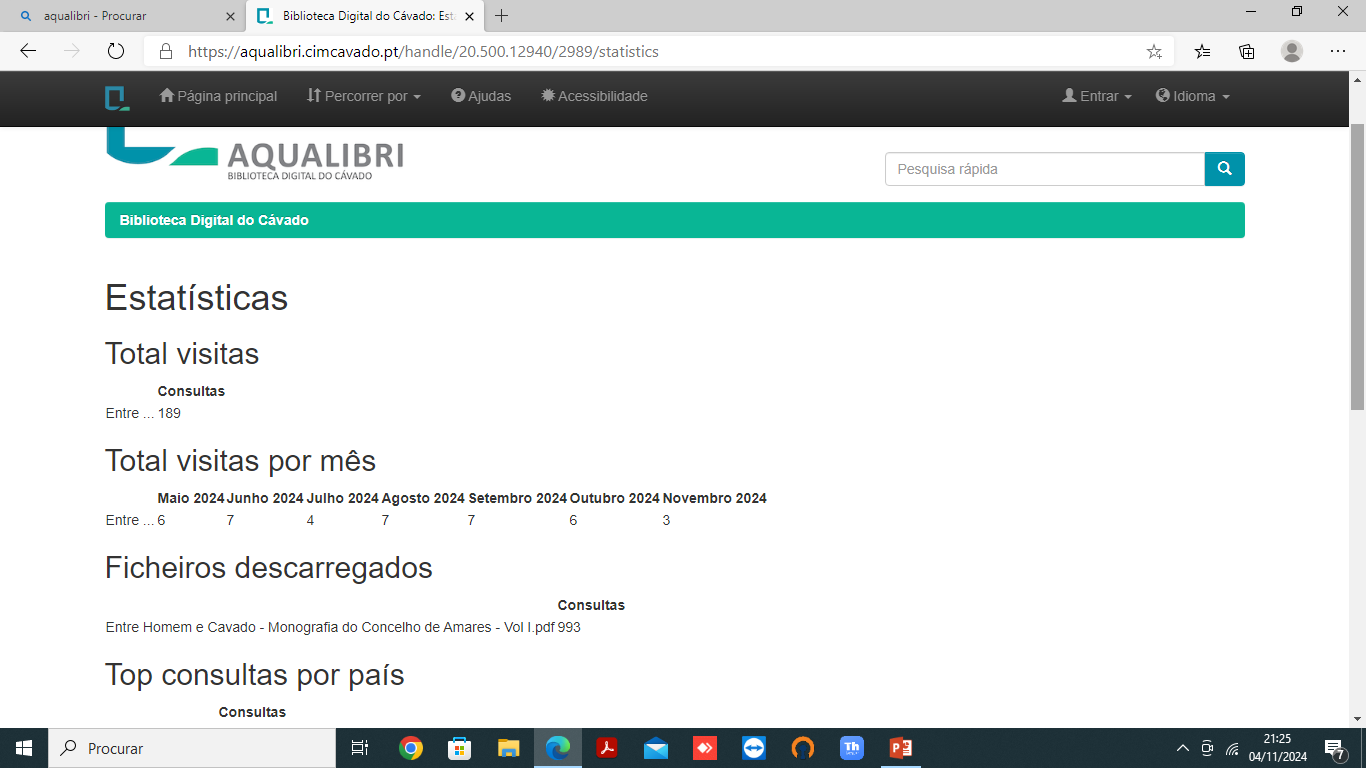 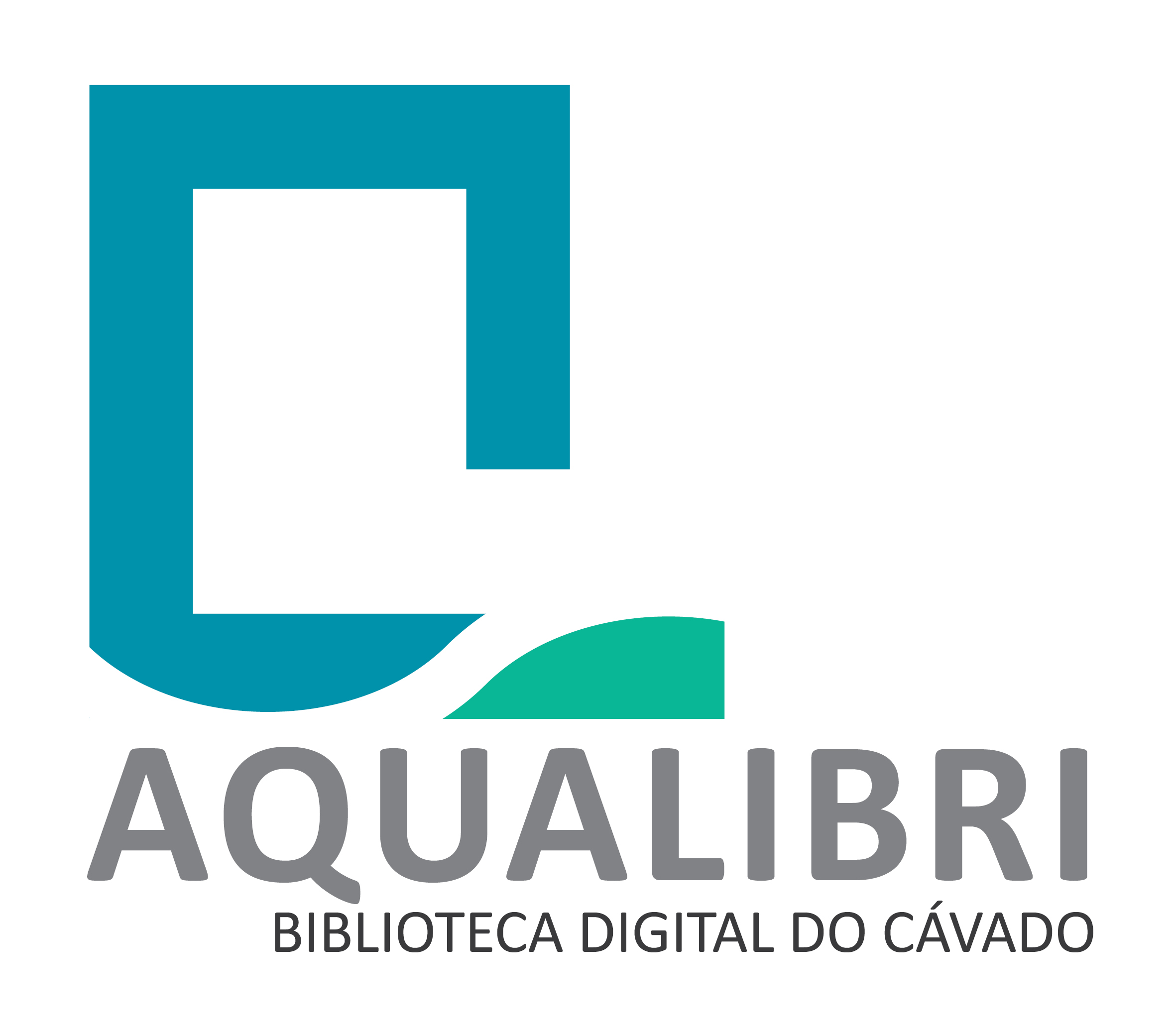 Avaliação de impacto de projetos PADES: apresentação de resultadosAquaLibri – Biblioteca Digital do Cávado
UTILIZADORES
Estudantes
Investigadores
Professores
Pessoas da comunidade
Atendimento online nas bibliotecas
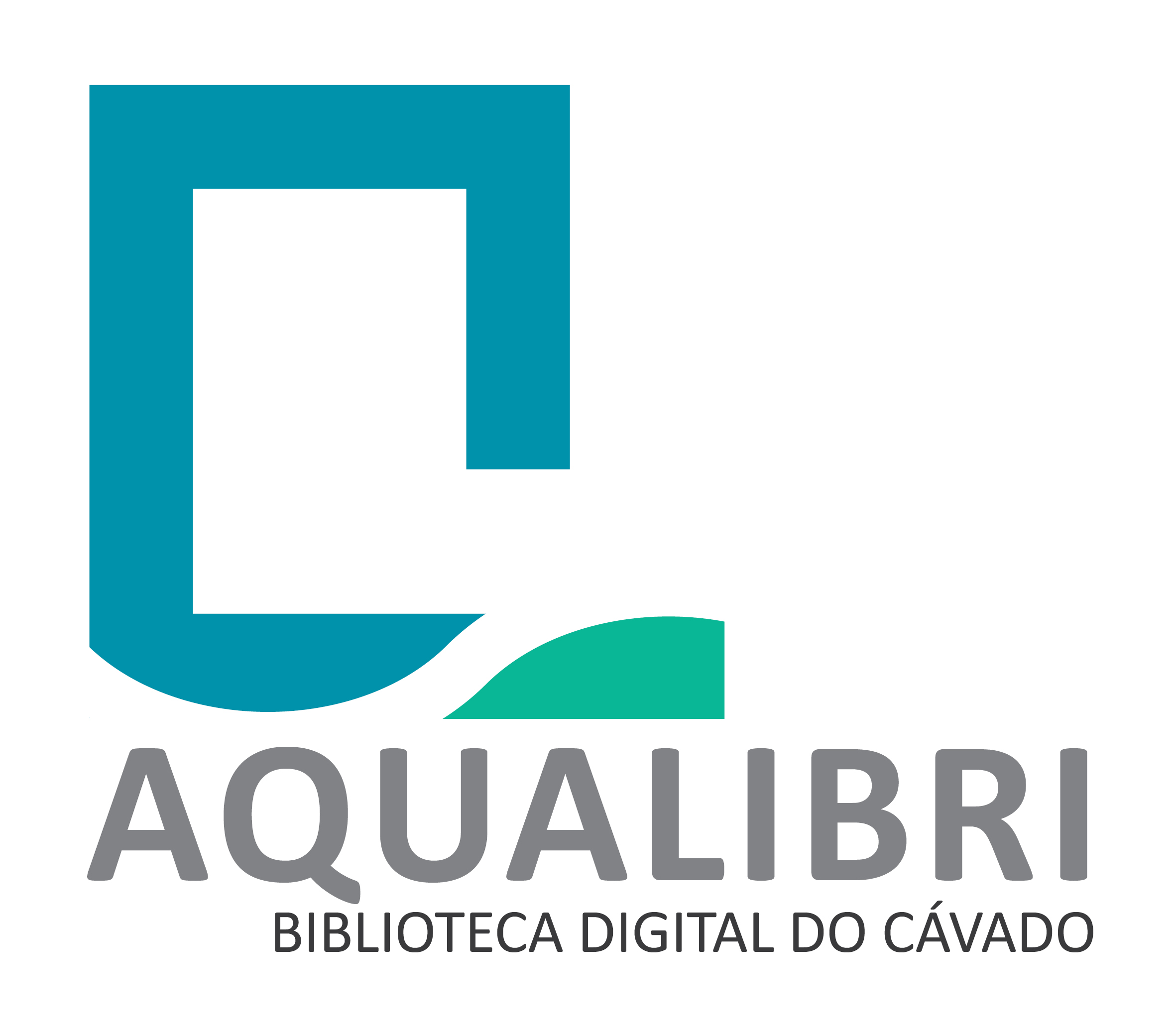 Avaliação de impacto de projetos PADES: apresentação de resultadosAquaLibri – Biblioteca Digital do Cávado
UTILIZADORES - COMUNIDADE MUNICÍPIO DE TERRAS DE BOURO
Funcionários do Município de Terras de Bouro utilizam a AquaLibri como ferramenta de trabalho na pesquisa das deliberações da Câmara Municipal nos Boletins Municipais

Fontes para a publicação sobre a freguesia de Carvalheira do concelho de Terras de Bouro 

Fontes para a Revista Municipal
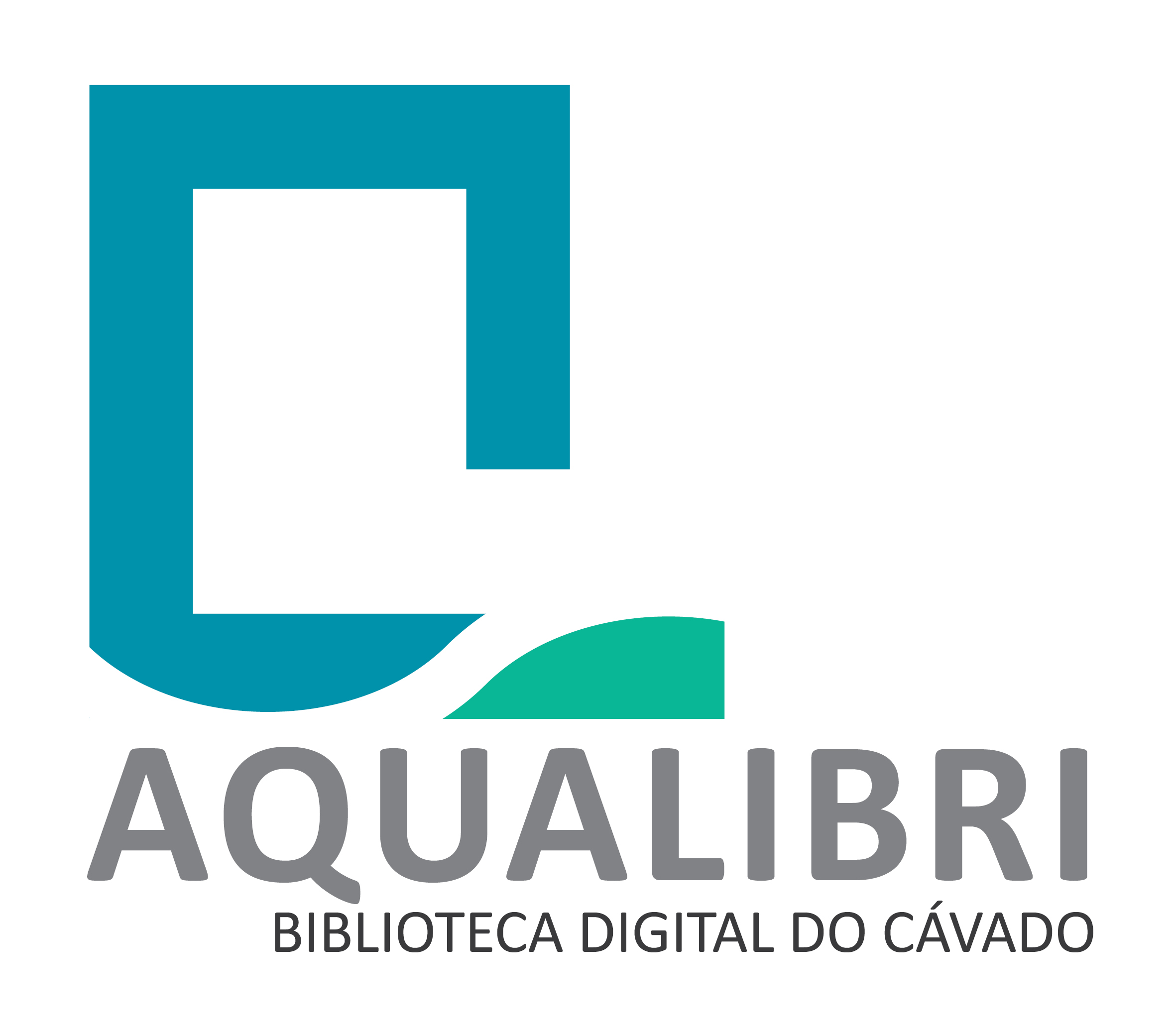 Avaliação de impacto de projetos PADES: apresentação de resultadosAquaLibri – Biblioteca Digital do Cávado
COLABORAÇÃO INSTITUIÇÕES (exemplos)
Jornal Geresão ofereceu todos os números à Comunidade Terras de Bouro
Biblioteca Pública de Braga cedeu o Jornal Tribuna Livre à Comunidade BMFSM
ASPA - Associação para a Defesa, Estudo e Divulgação do Património Cultural e Natural cedeu vários artigos sobre o património da Região do Cávado
Câmaras Municipais cederam Arquivos Fotográficos Municipais
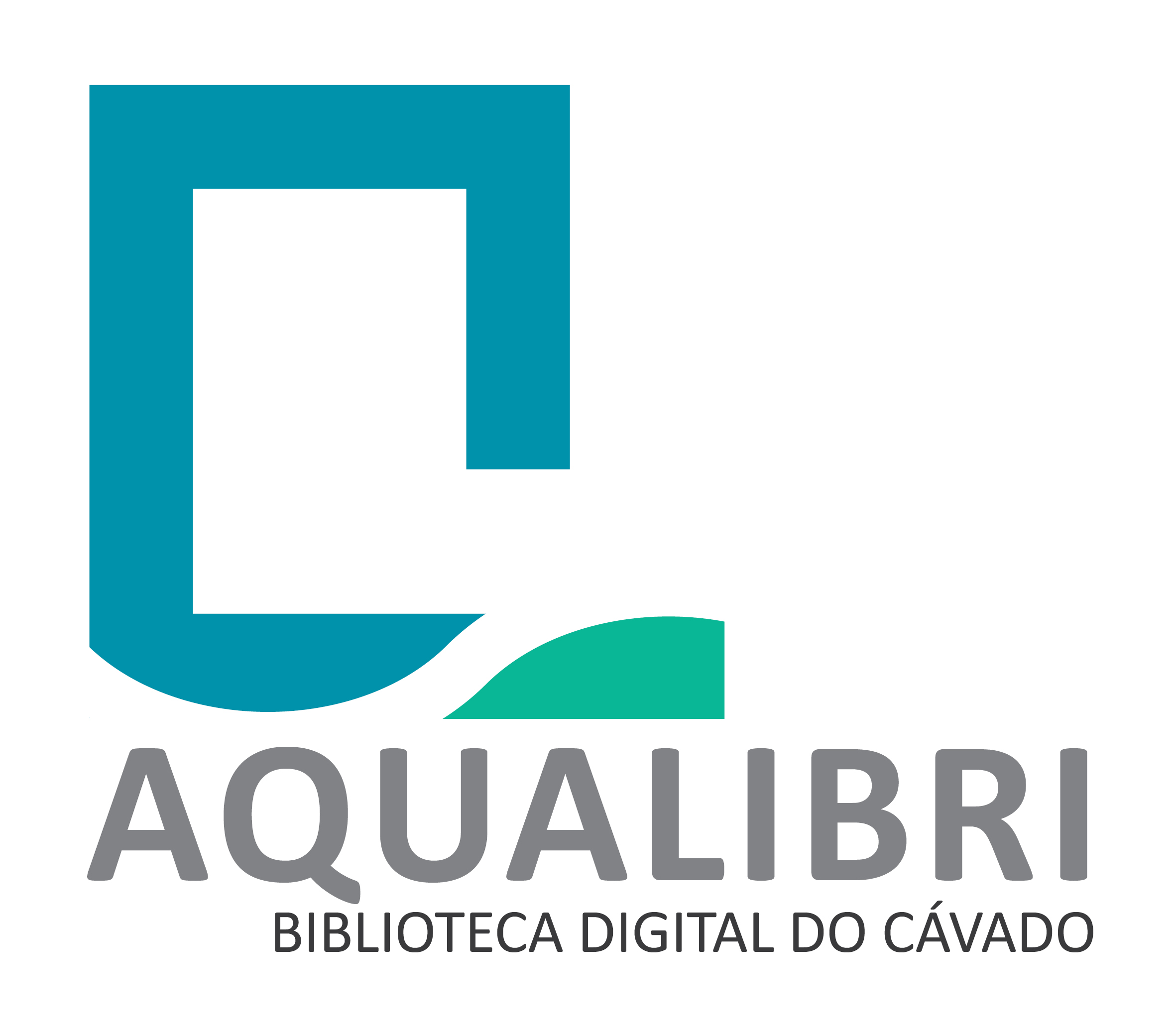 Avaliação de impacto de projetos PADES: apresentação de resultadosAquaLibri – Biblioteca Digital do Cávado
COLABORAÇÃO PARTICULARES (exemplos)
Fotógrafo Armando Martins Fotografia Antiga sobre Amares
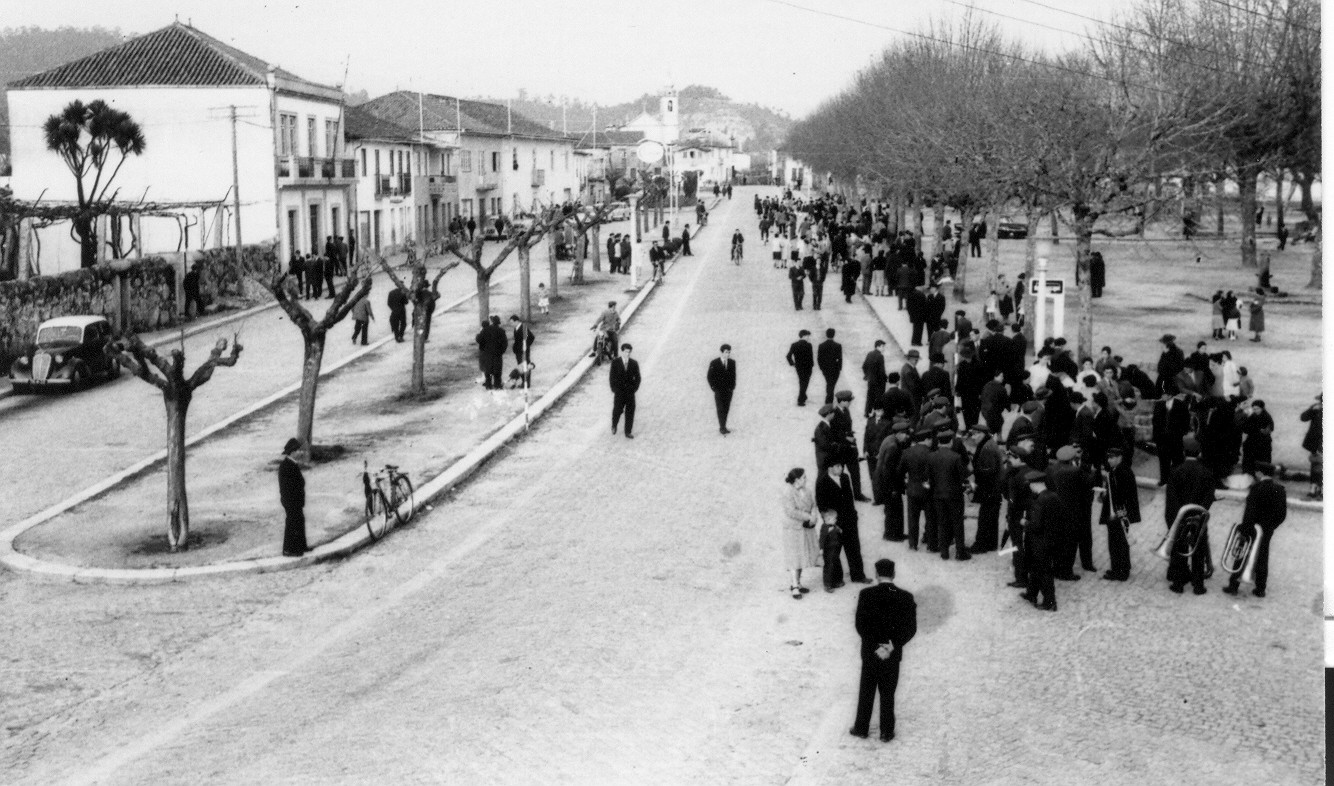 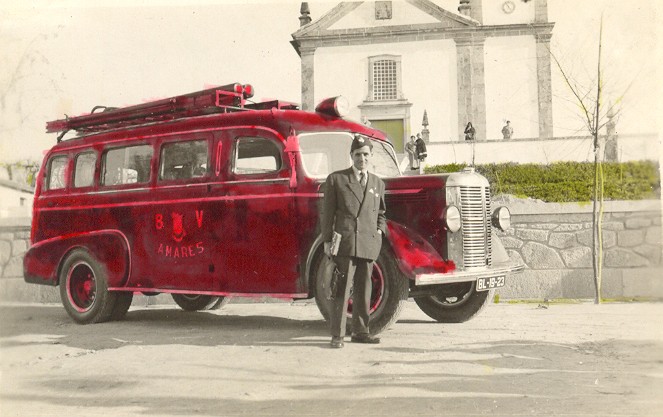 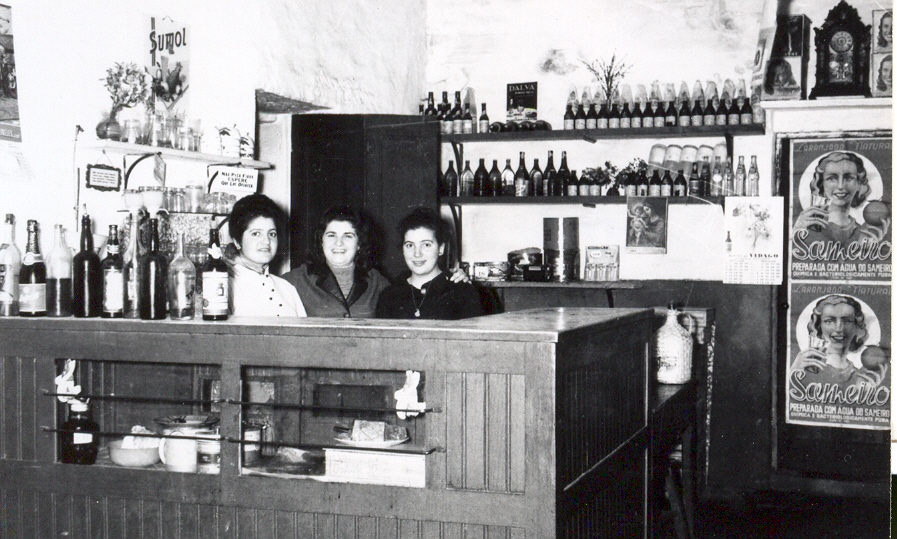 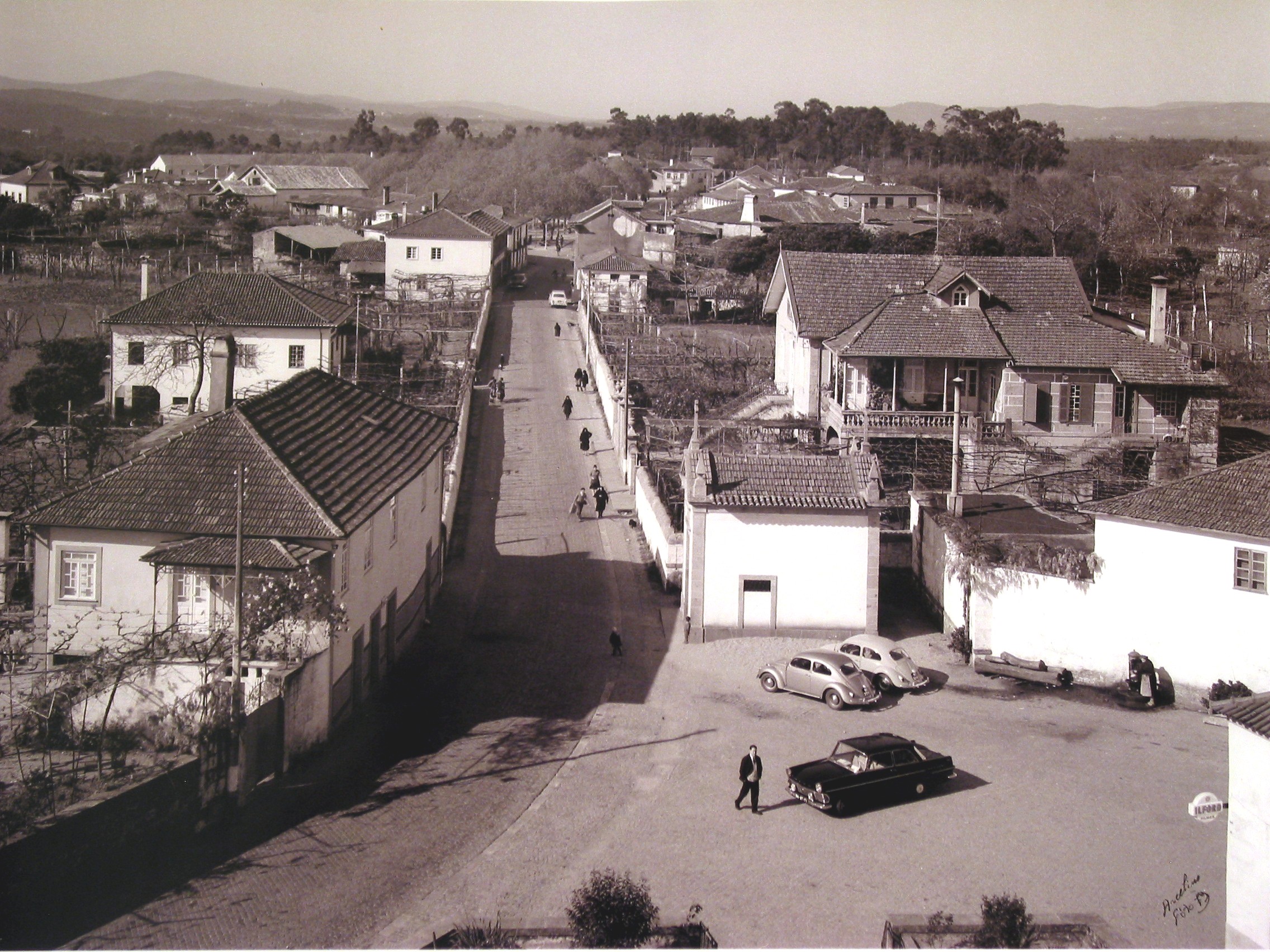 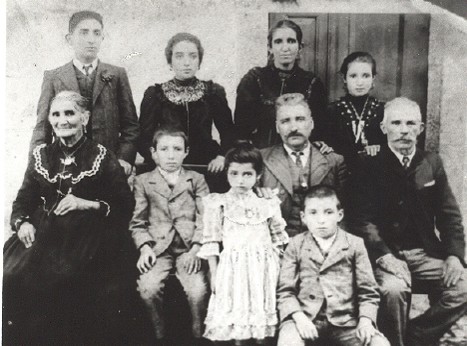 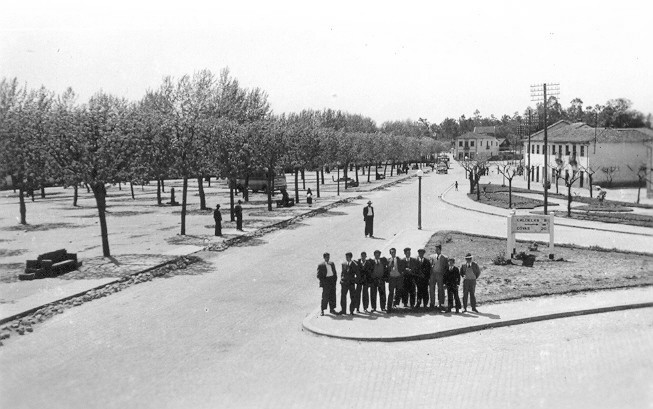 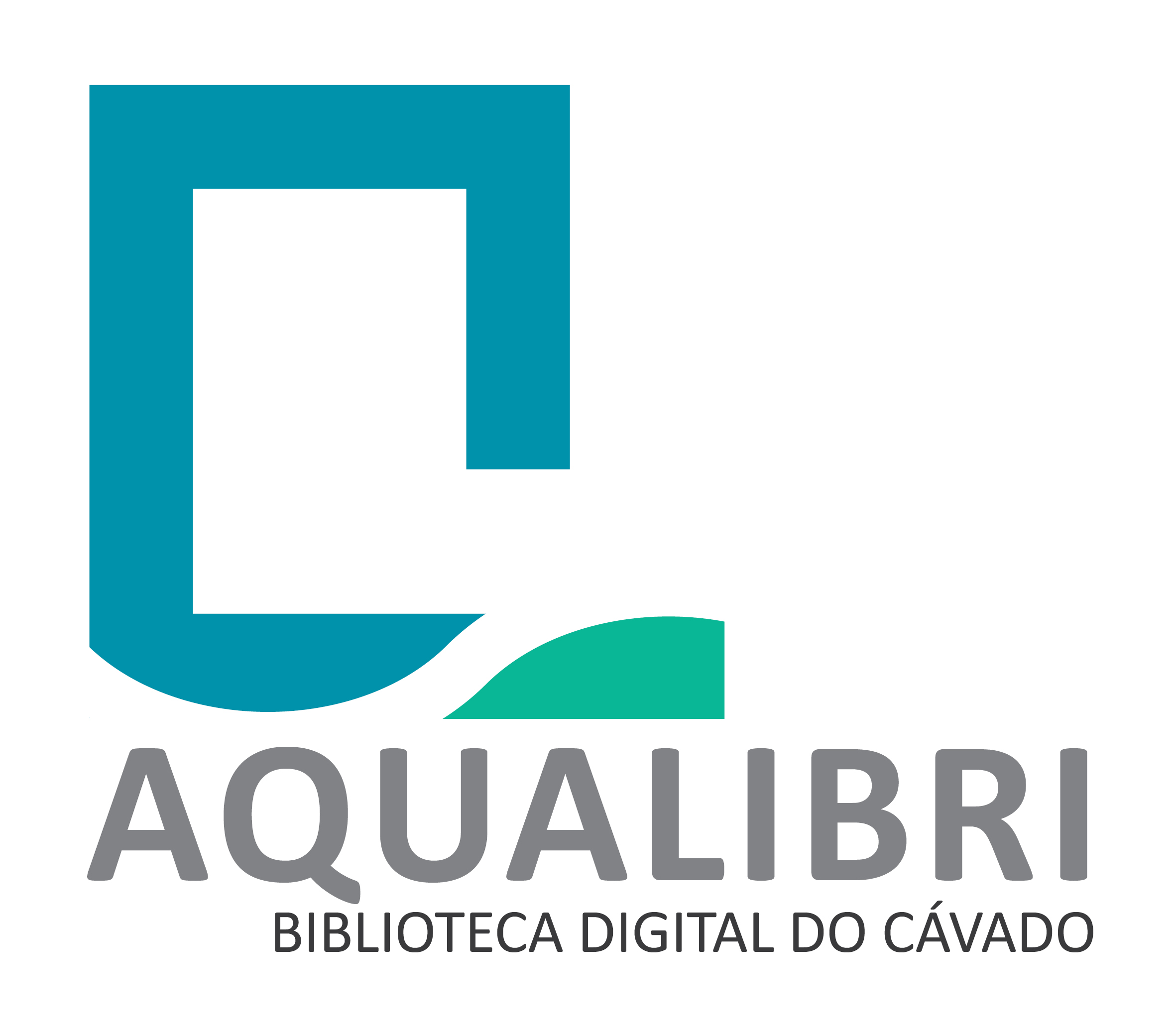 Avaliação de impacto de projetos PADES: apresentação de resultadosAquaLibri – Biblioteca Digital do Cávado
COLABORAÇÃO PARTICULARES (exemplos)
Fotografias do fotojornalista José Delgado sobre o 25 de Abril nas ruas de Braga
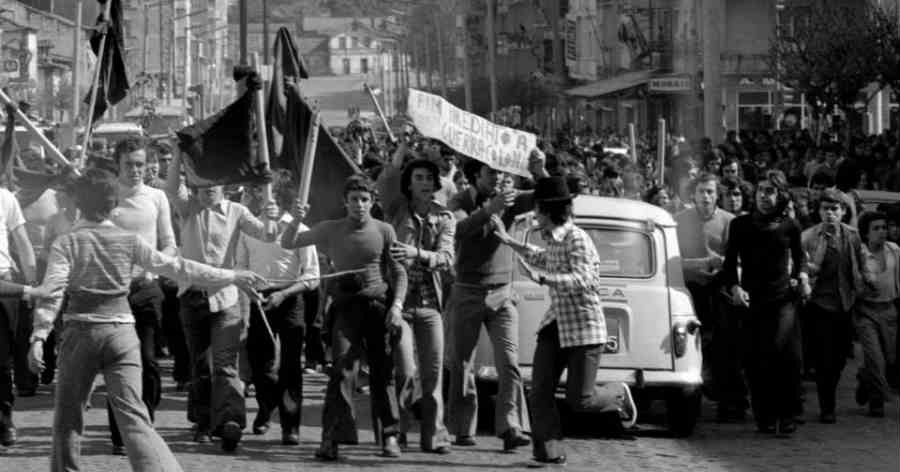 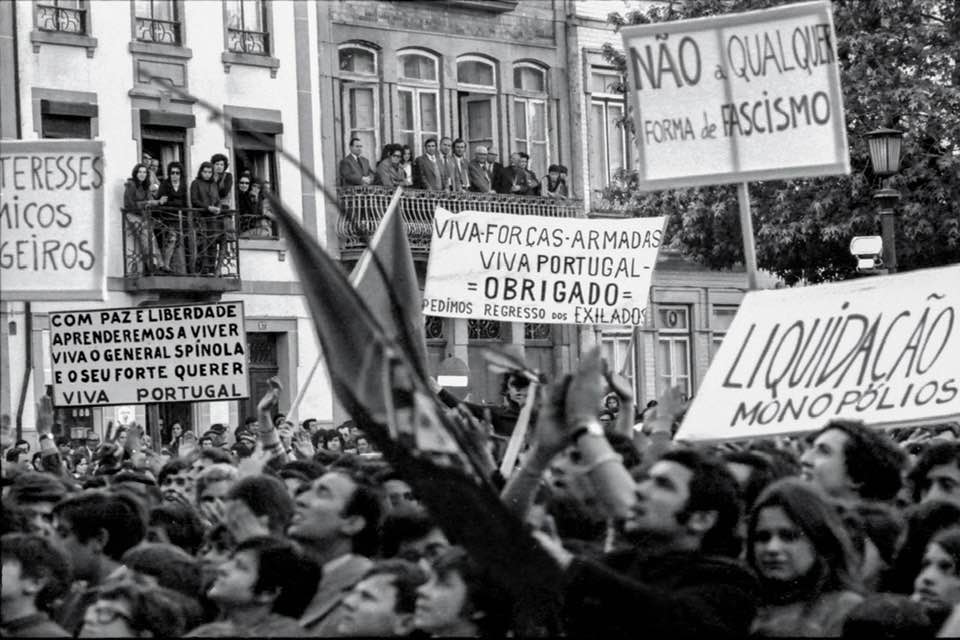 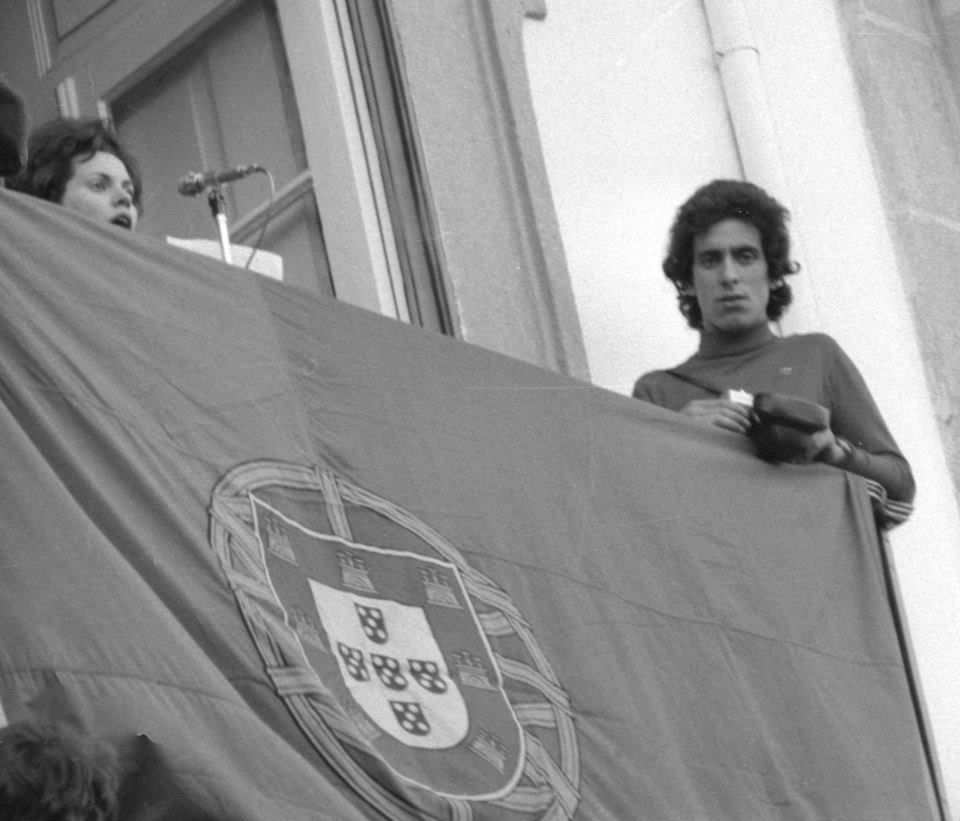 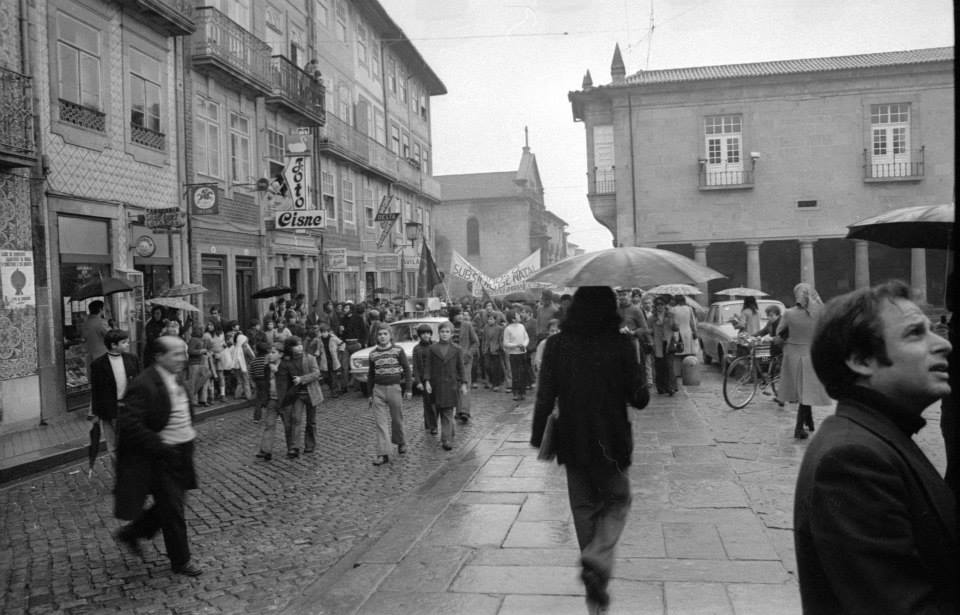 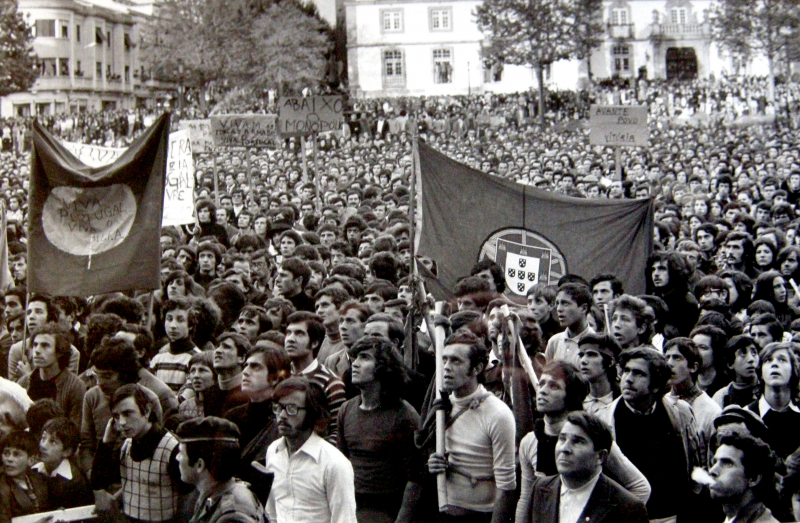 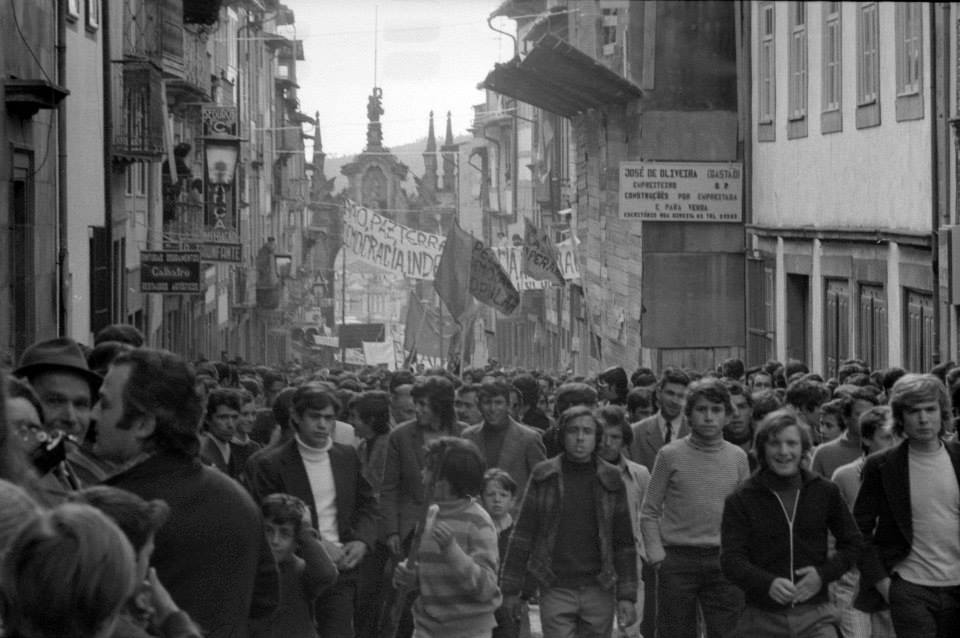 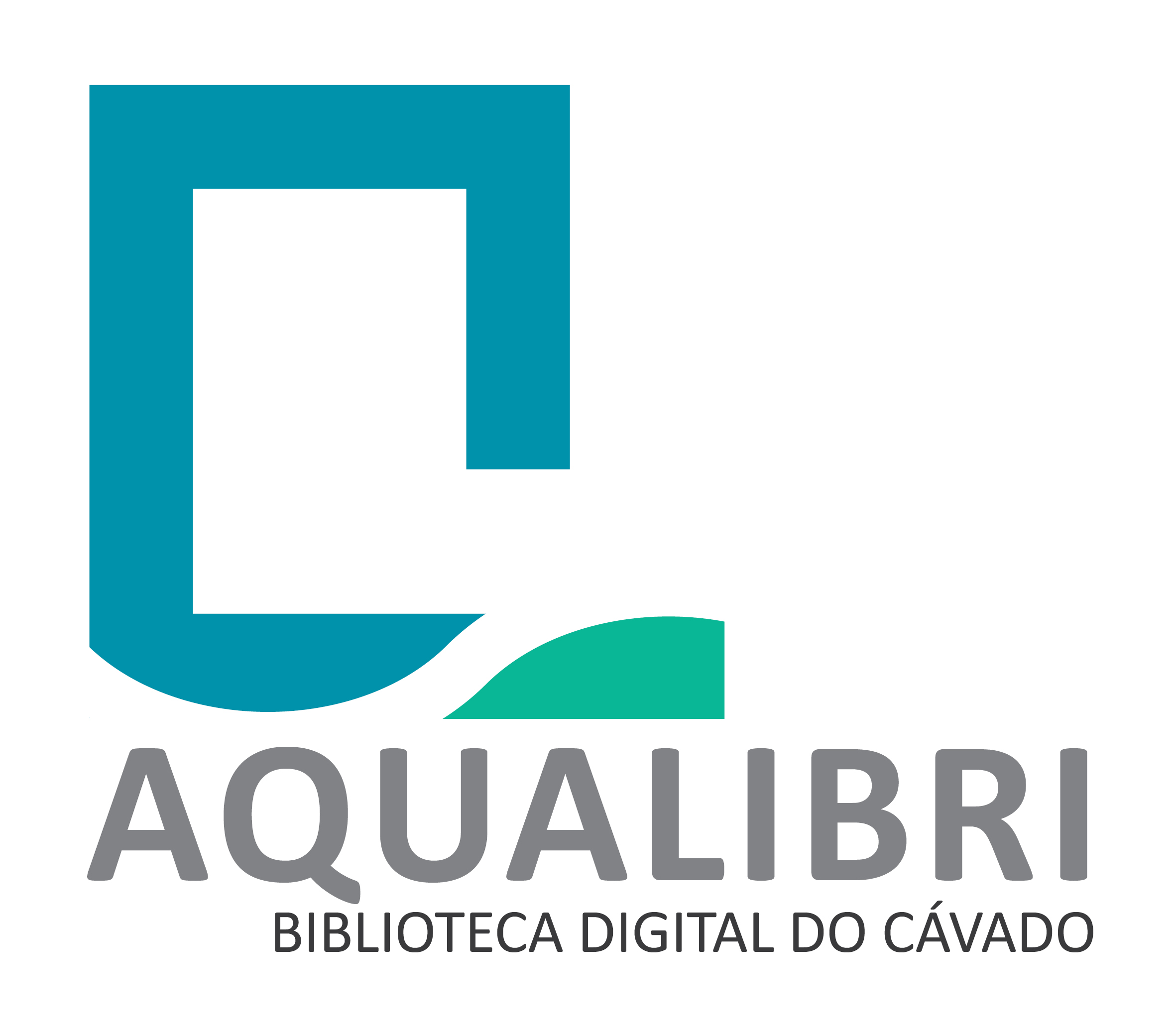 Projeto PADESAquaLibri – Biblioteca Digital do Cávadohttps://aqualibri.cimcavado.pt/
Novembro 2024
19018
depósitos